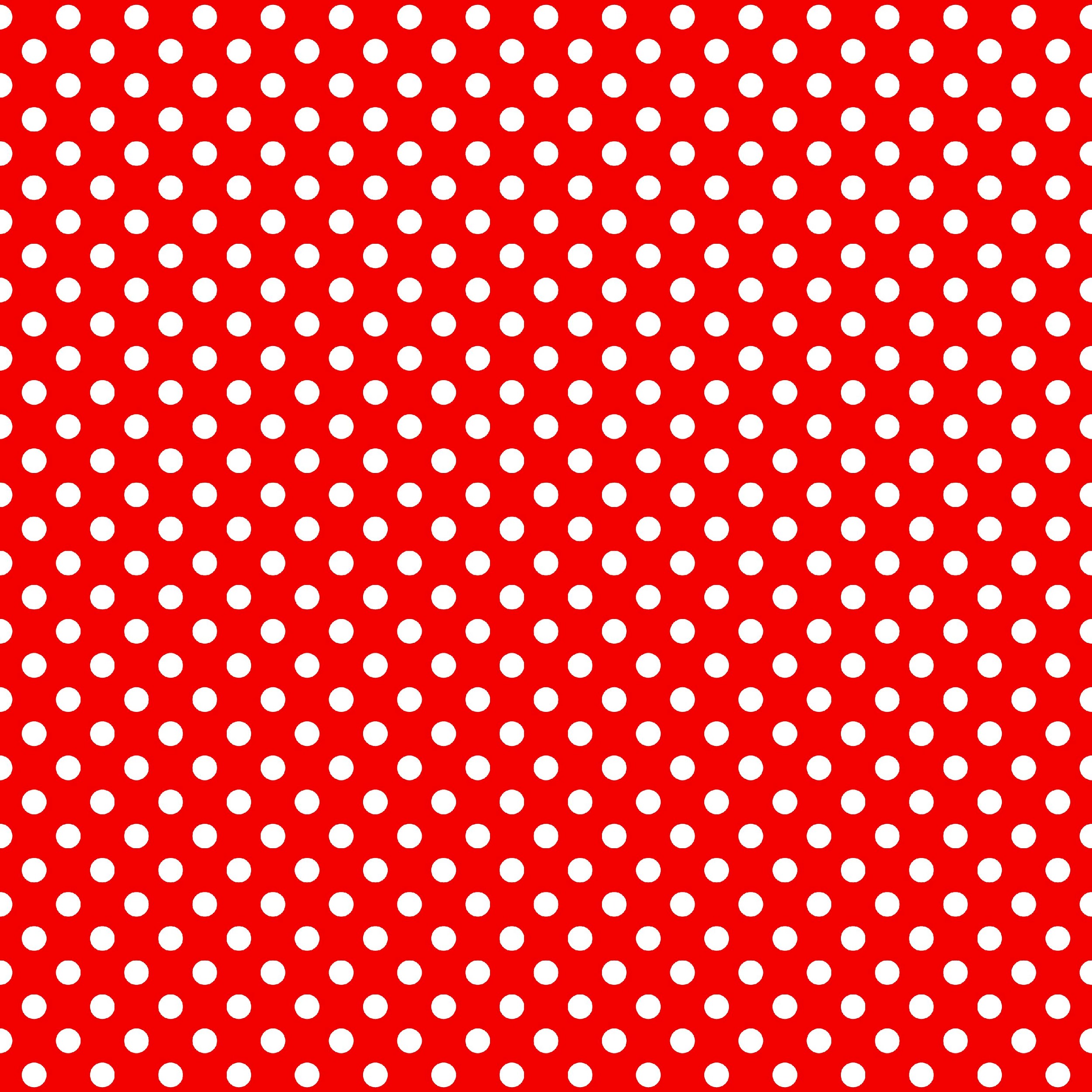 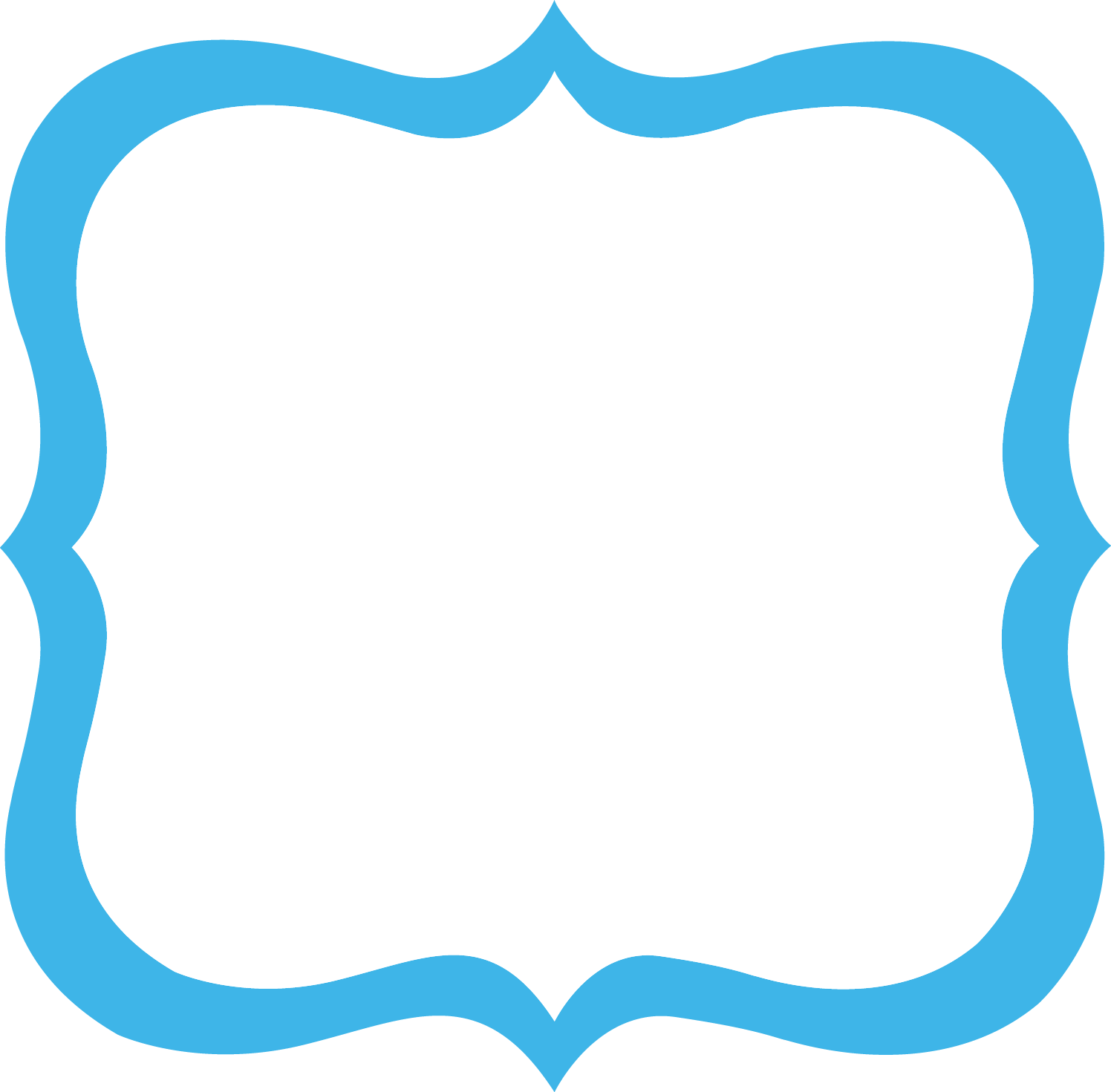 Bienvenidos
 a

¡Tercer grado!
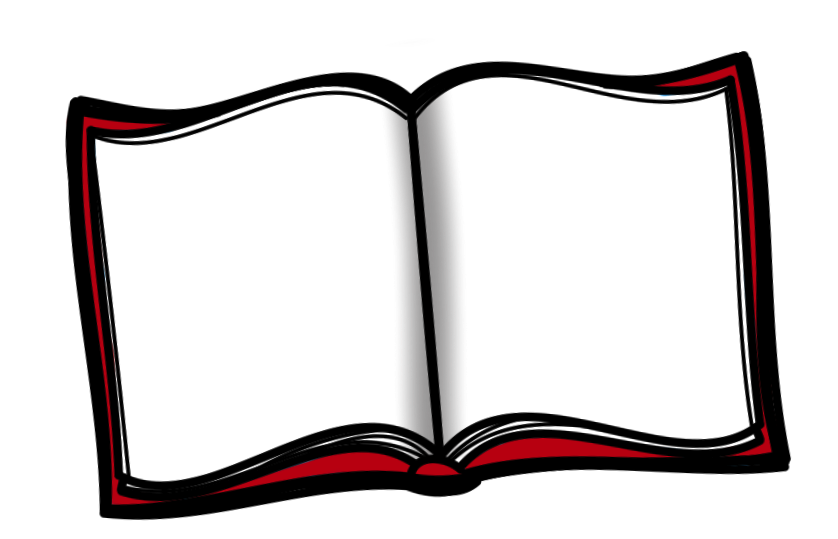 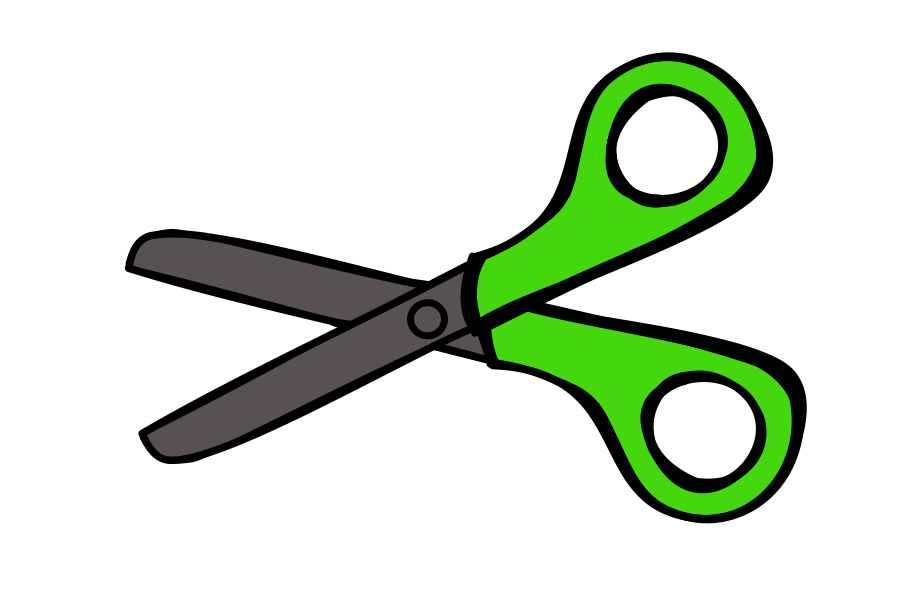 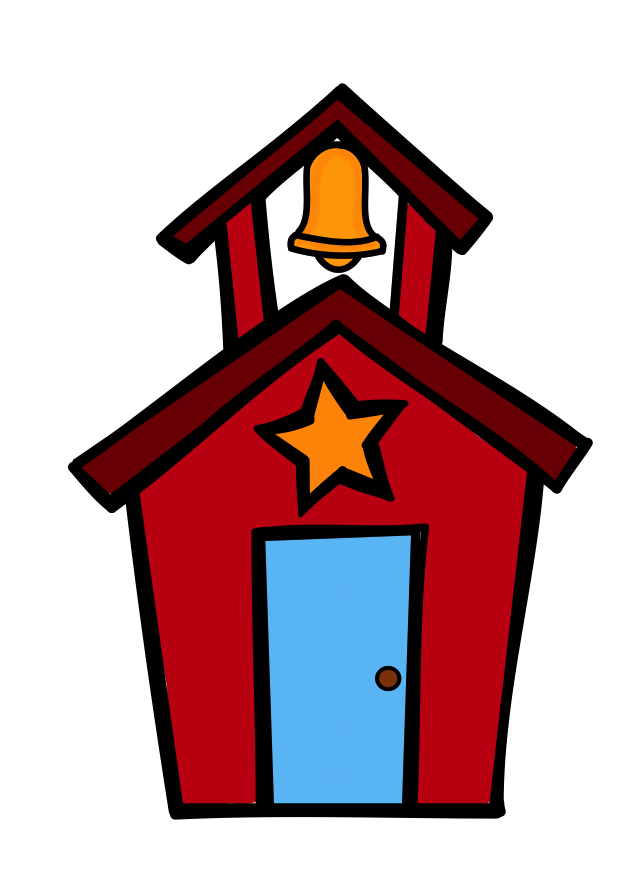 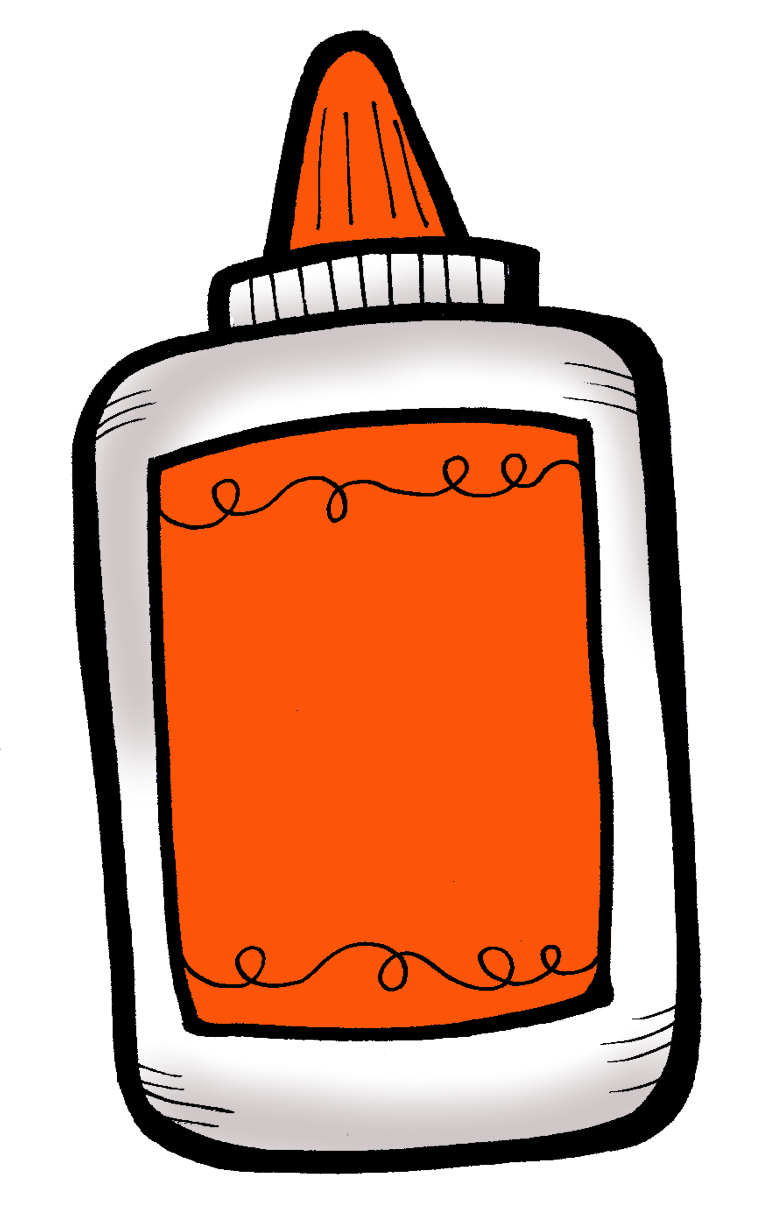 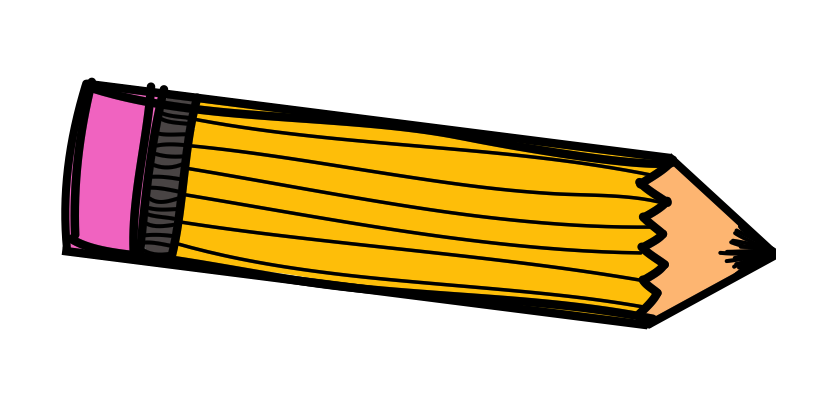 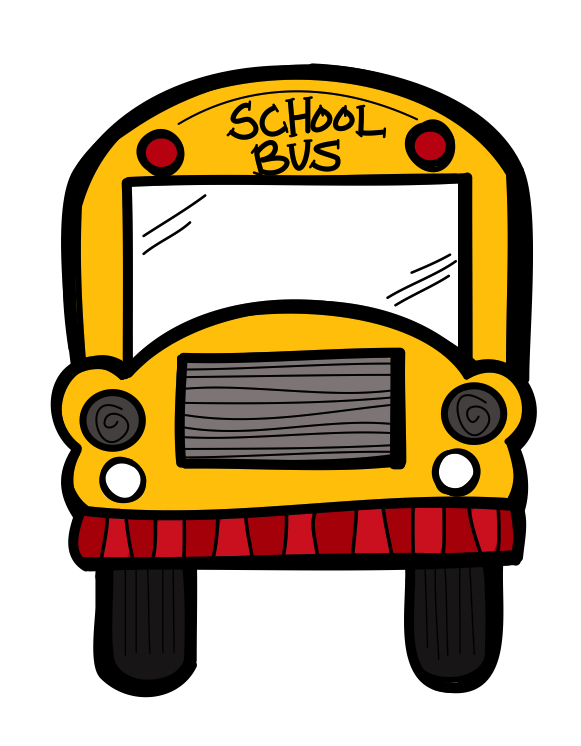 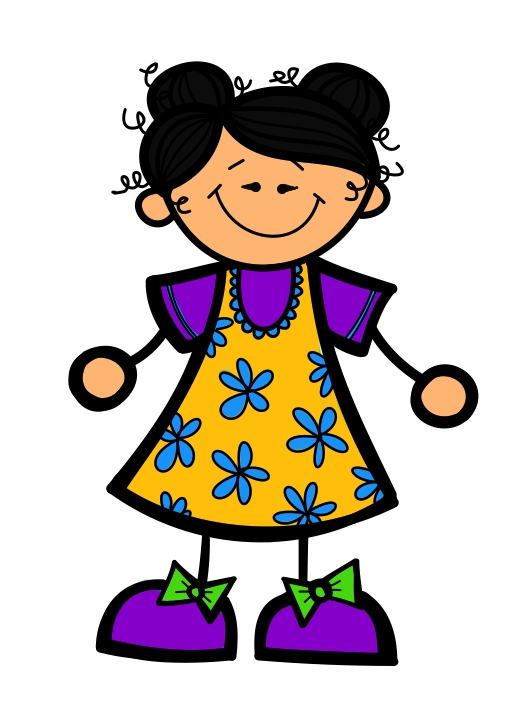 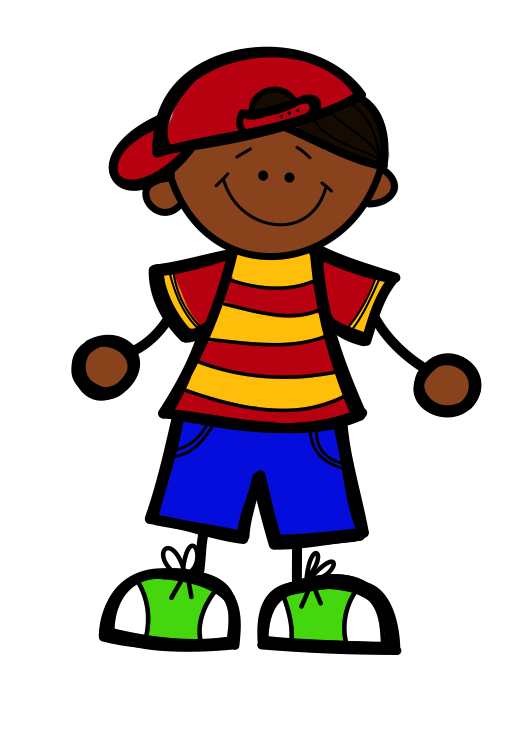 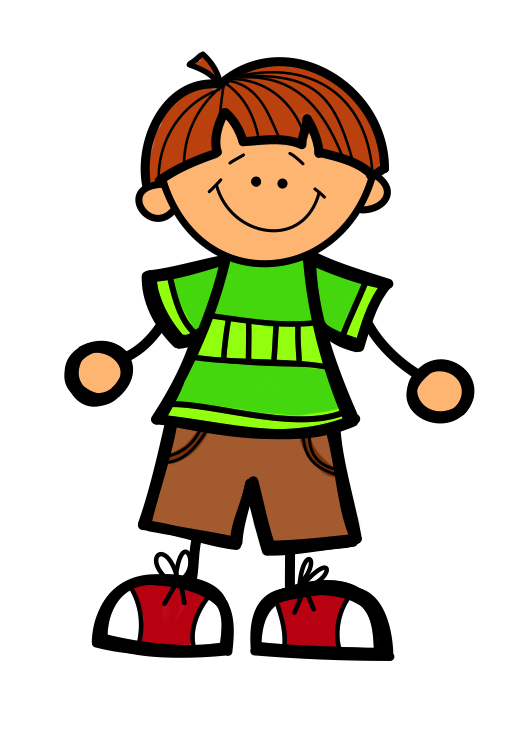 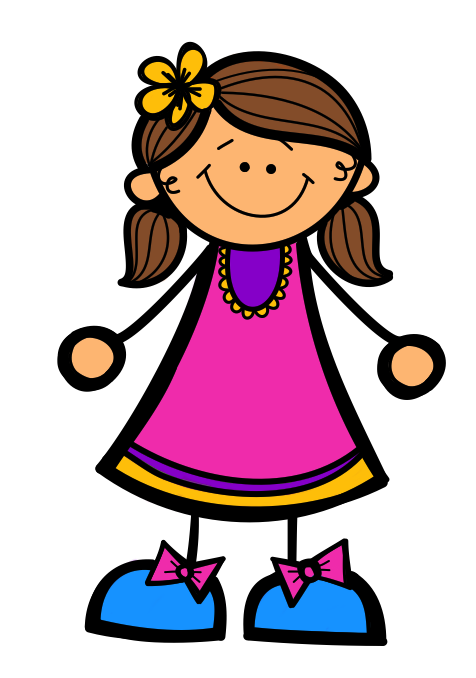 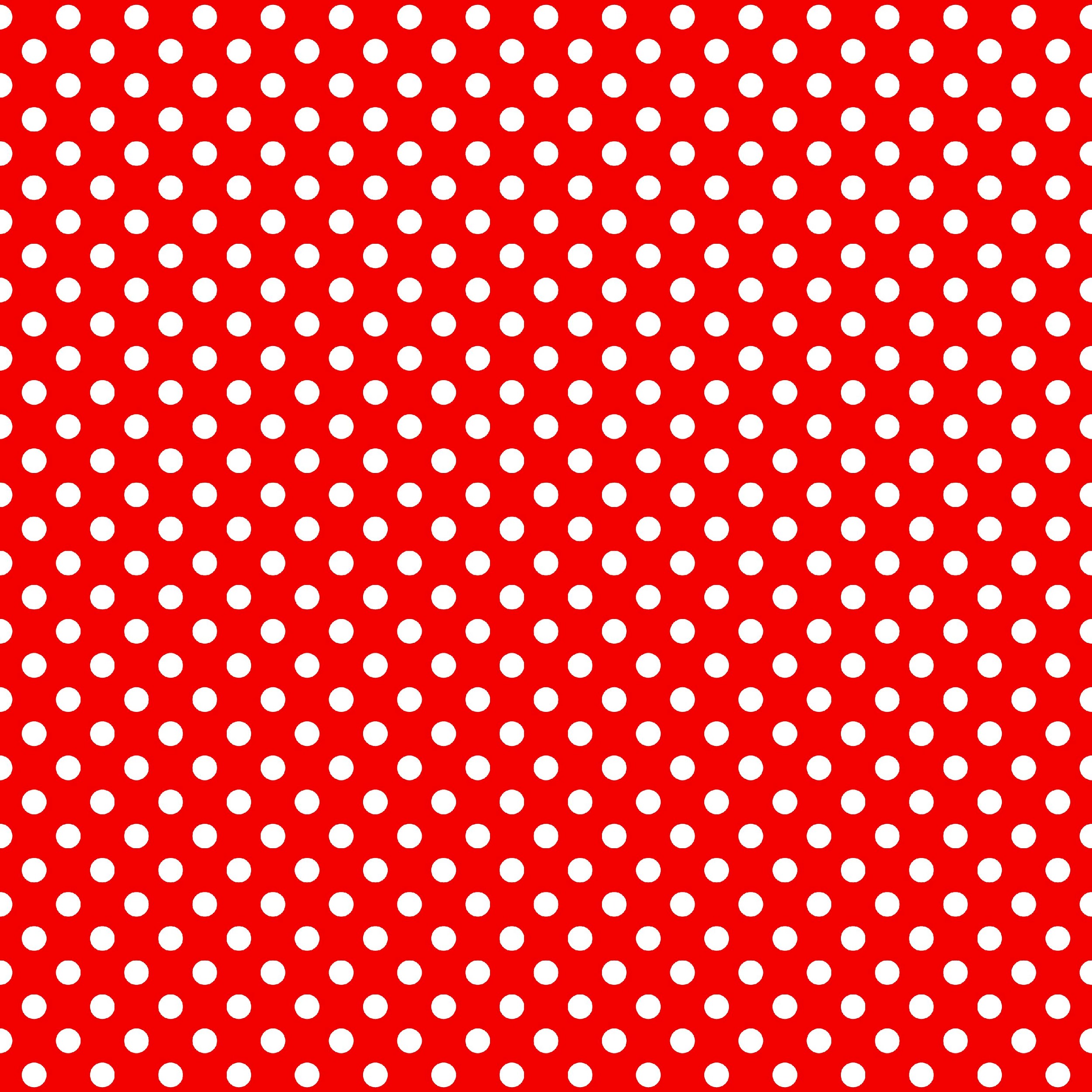 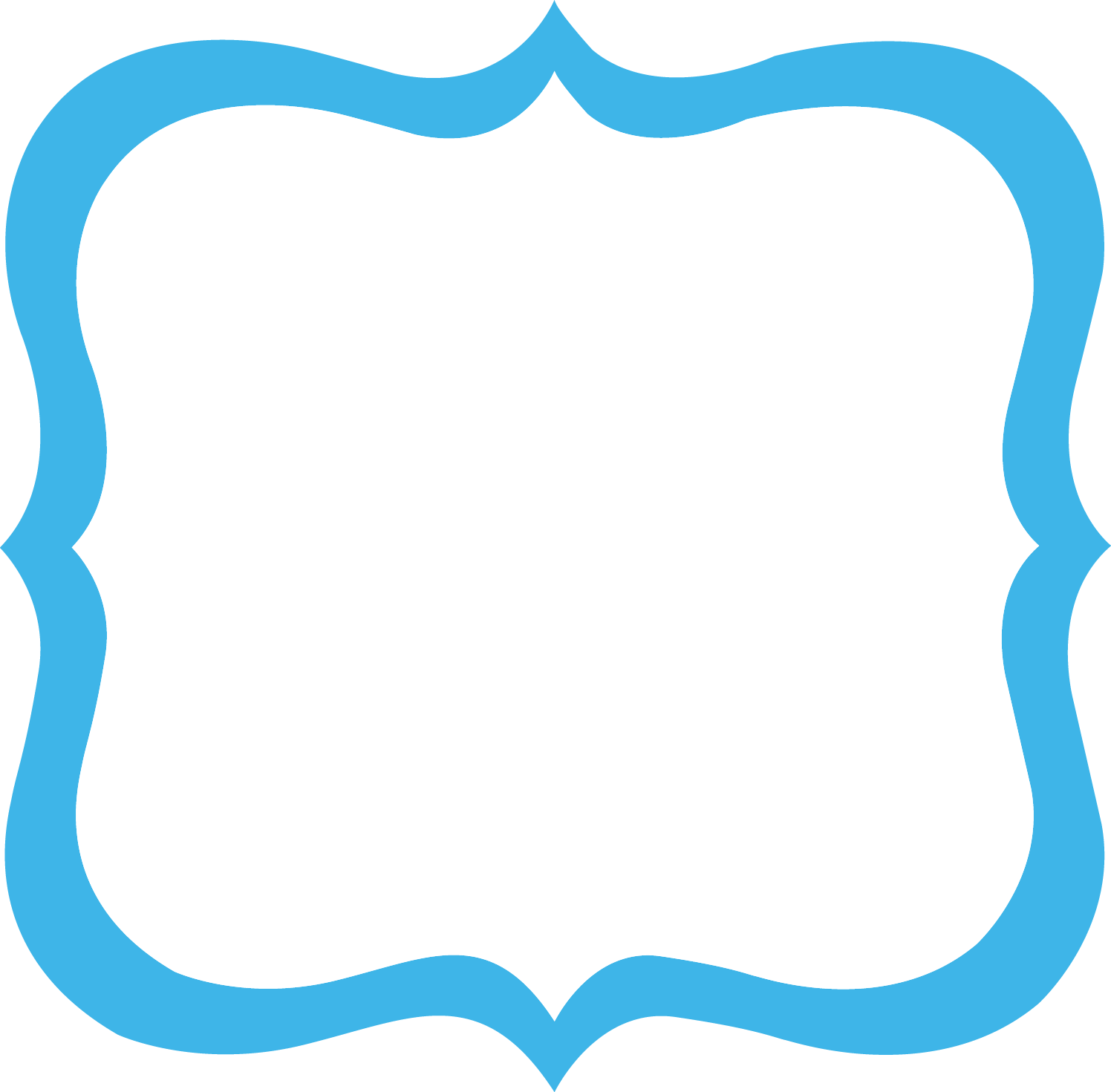 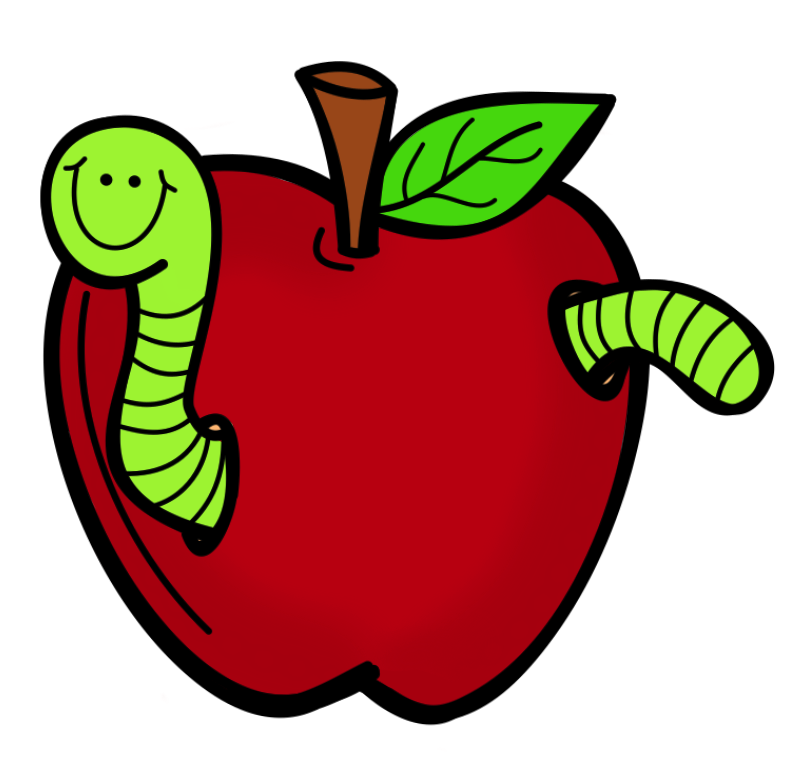 Conozca a los maestros
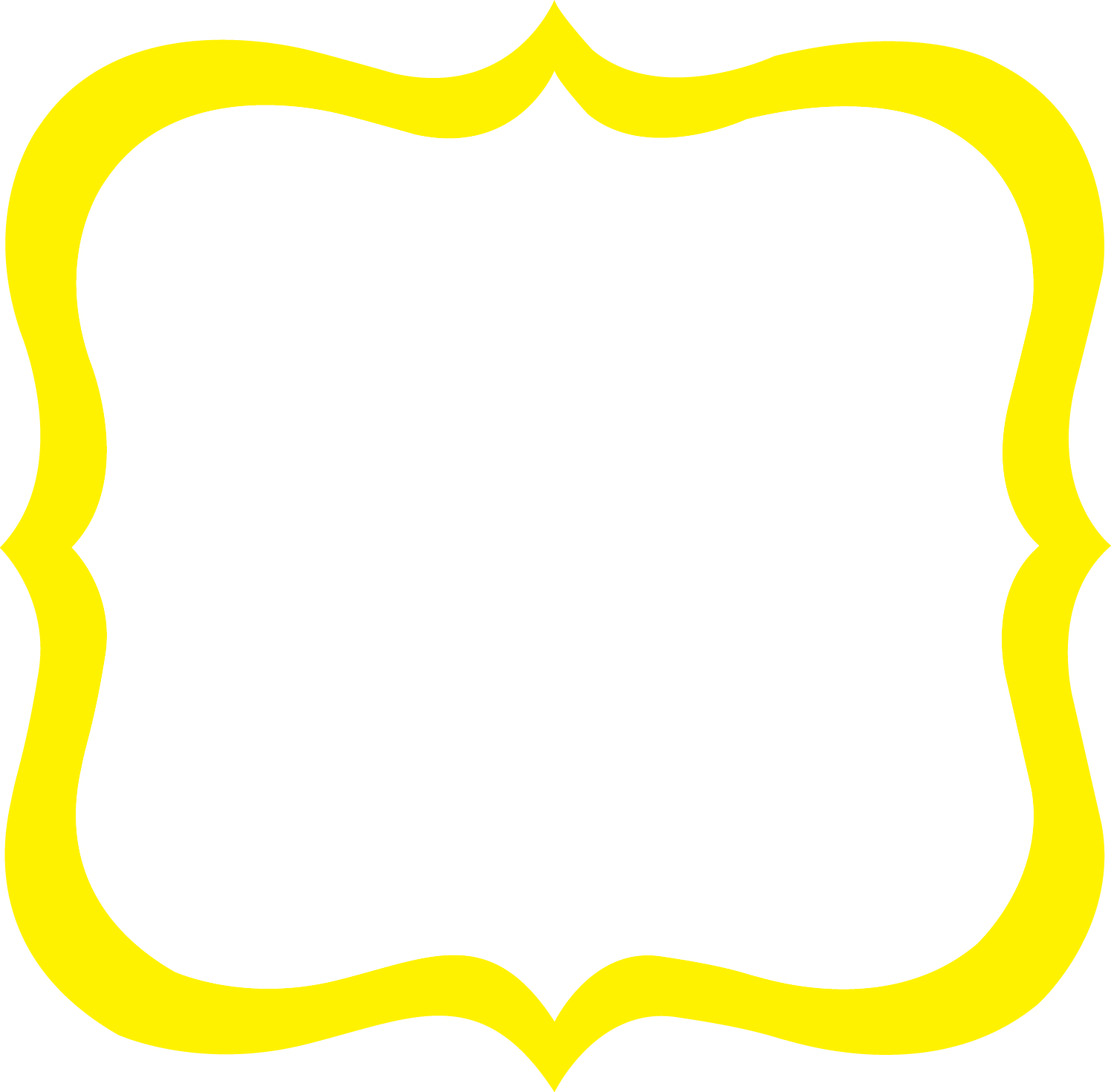 Sr. Hinojosa Salón 17
Sra. Shaw Salón 18
Sra. Monaghan, salón 19
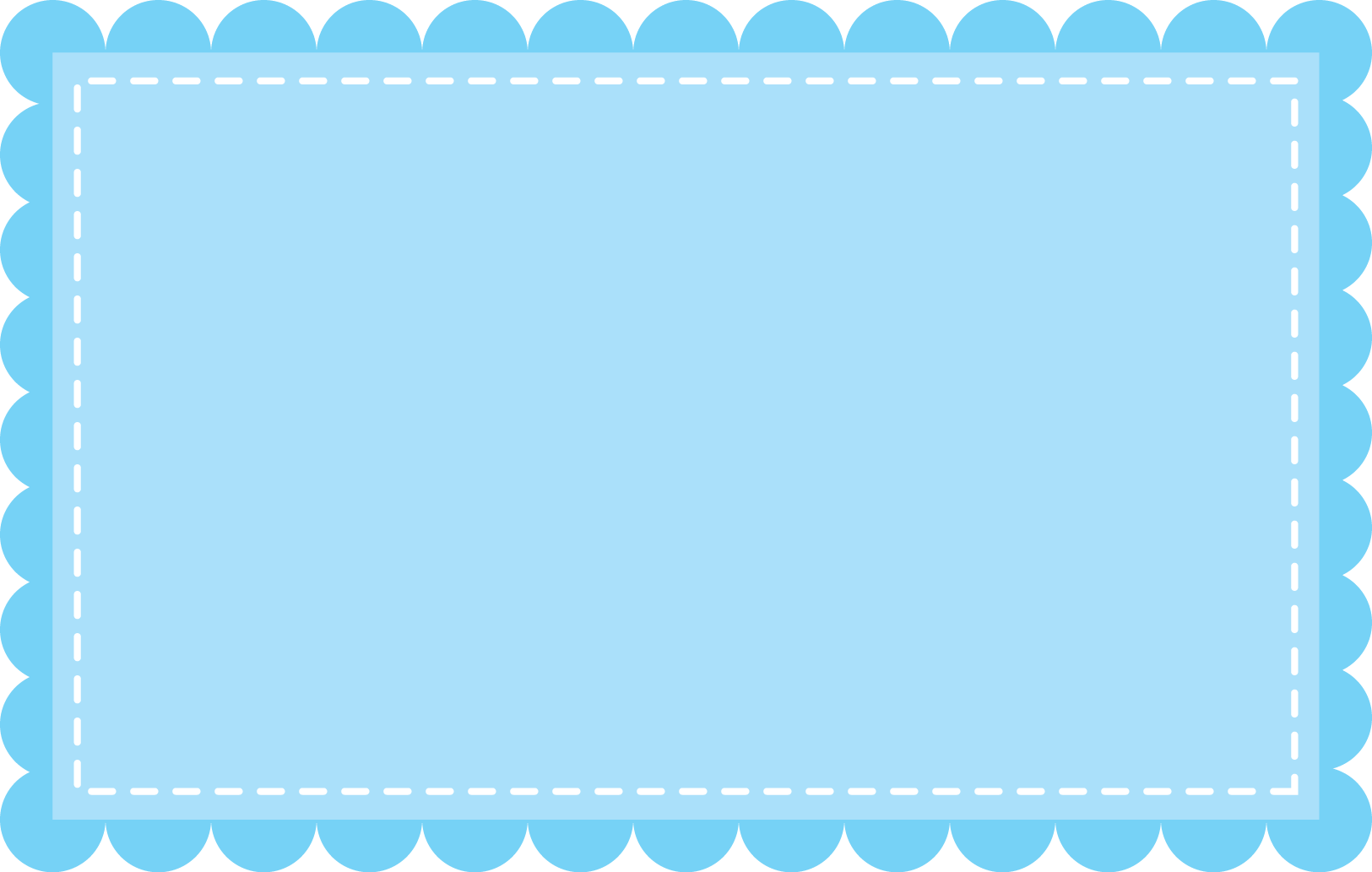 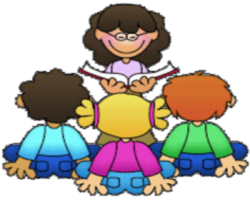 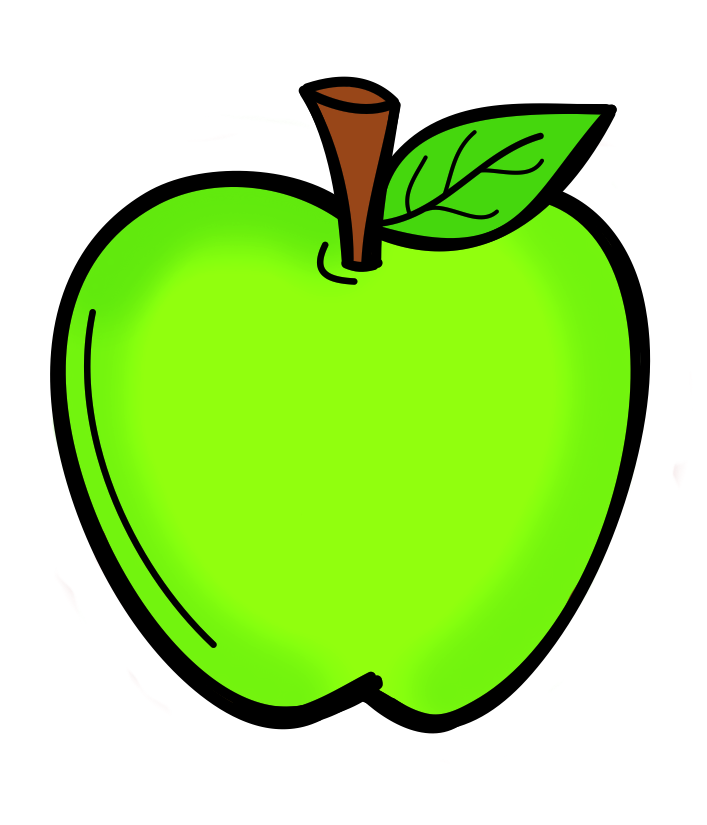 Nuevos procedimientos de salida
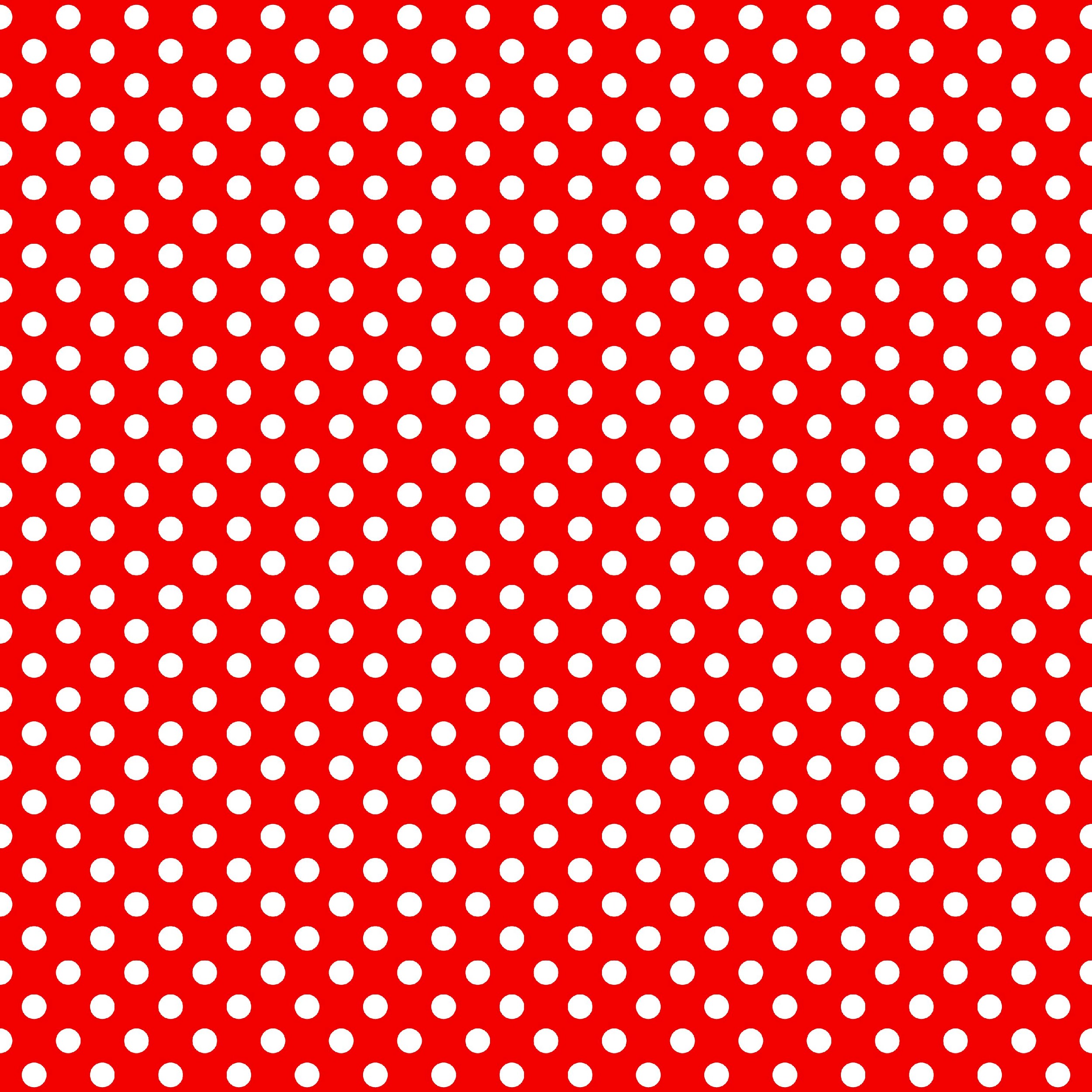 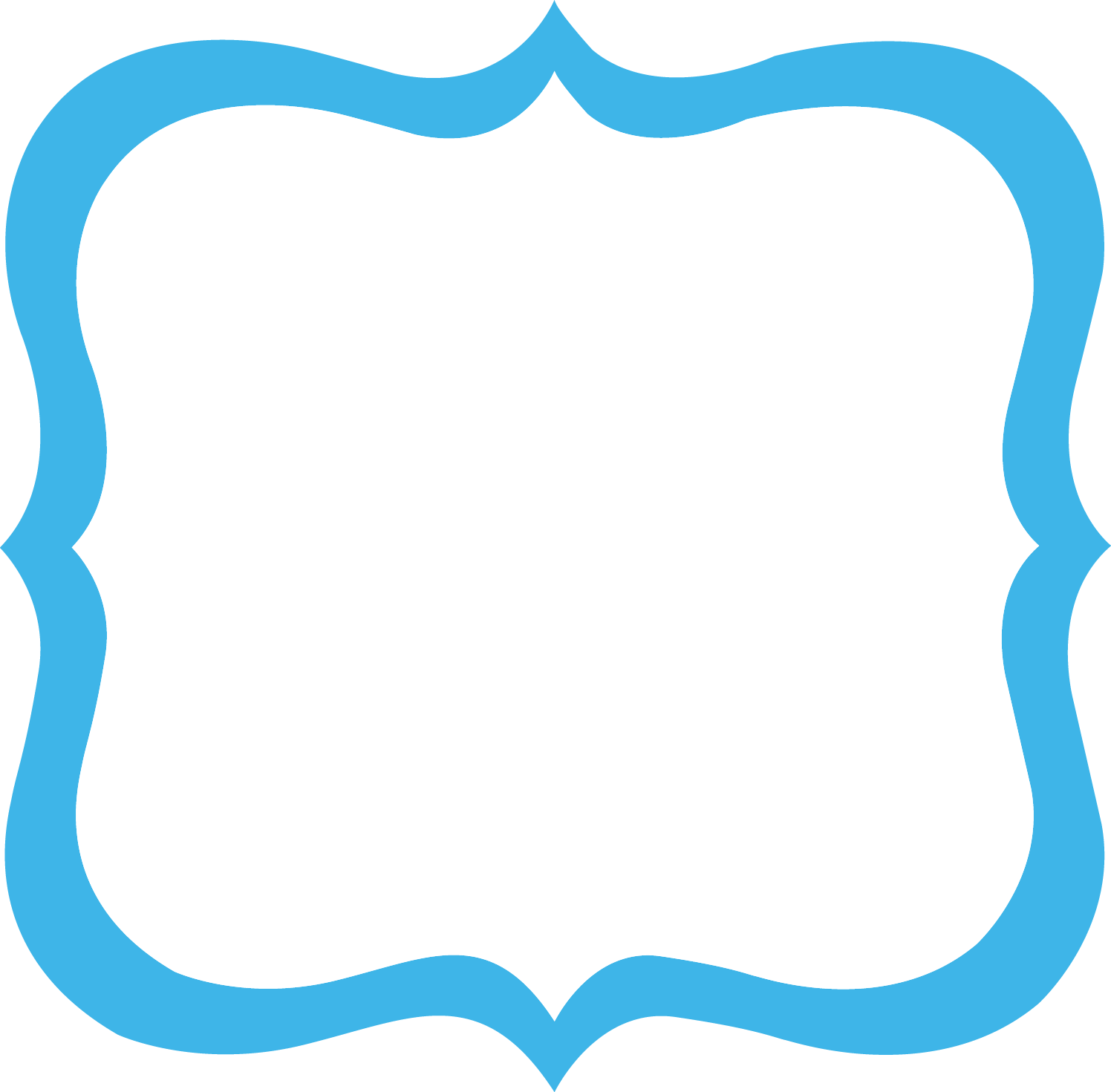 Cultura Bologna
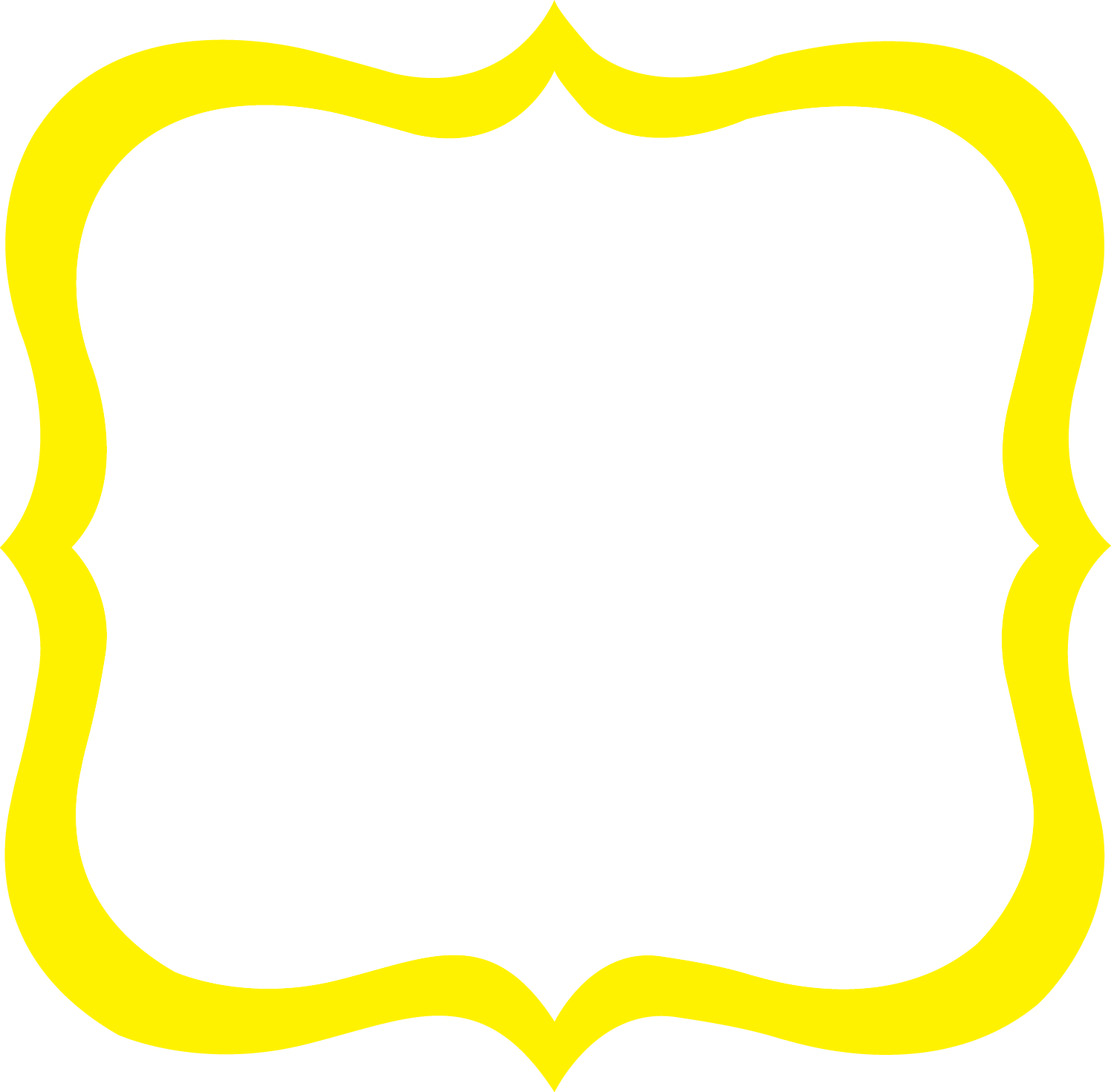 Boletos STinger PBIS
Lecciones y discusiones sociales y emocionales con reuniones matutinas todos los días
ANTES DE CRISTO
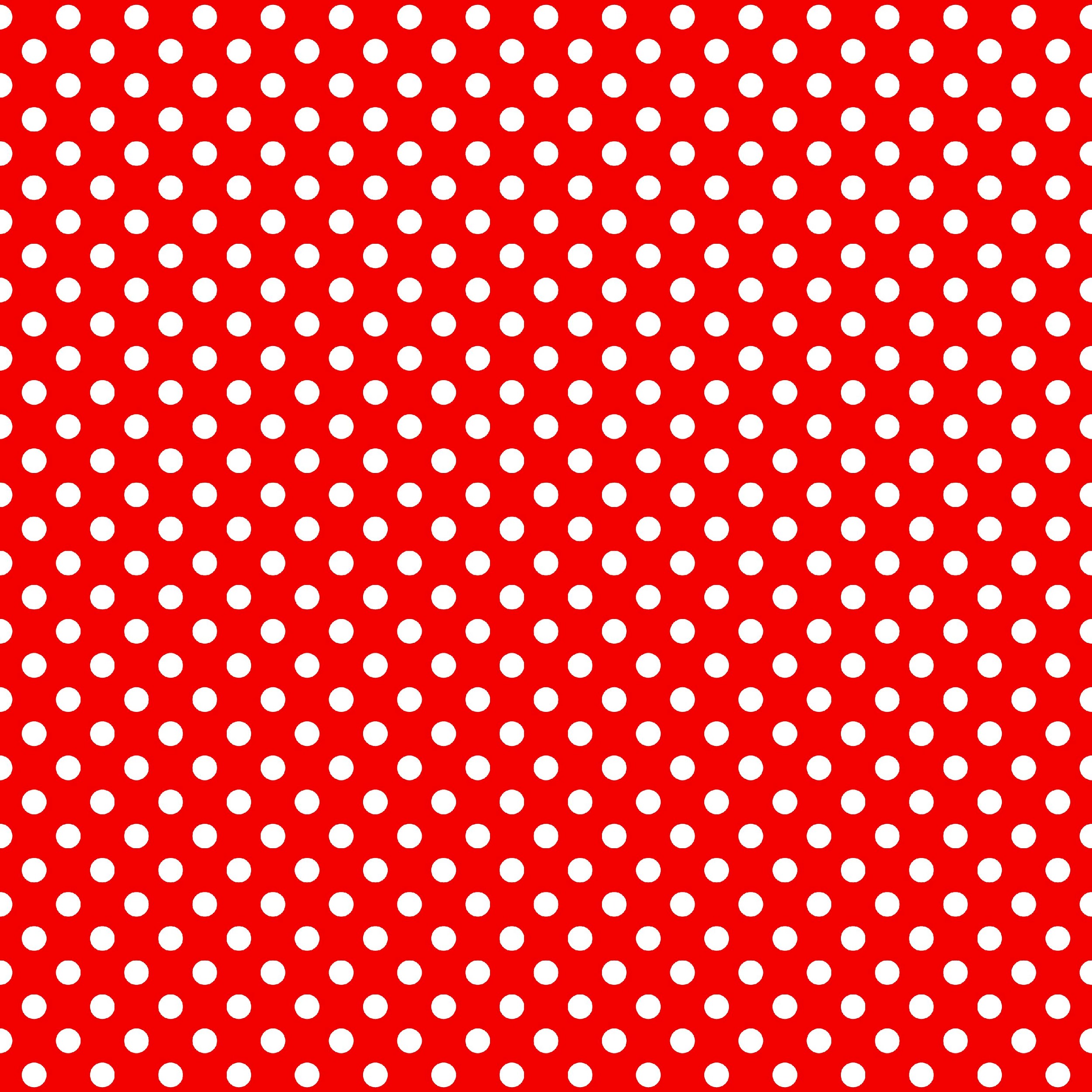 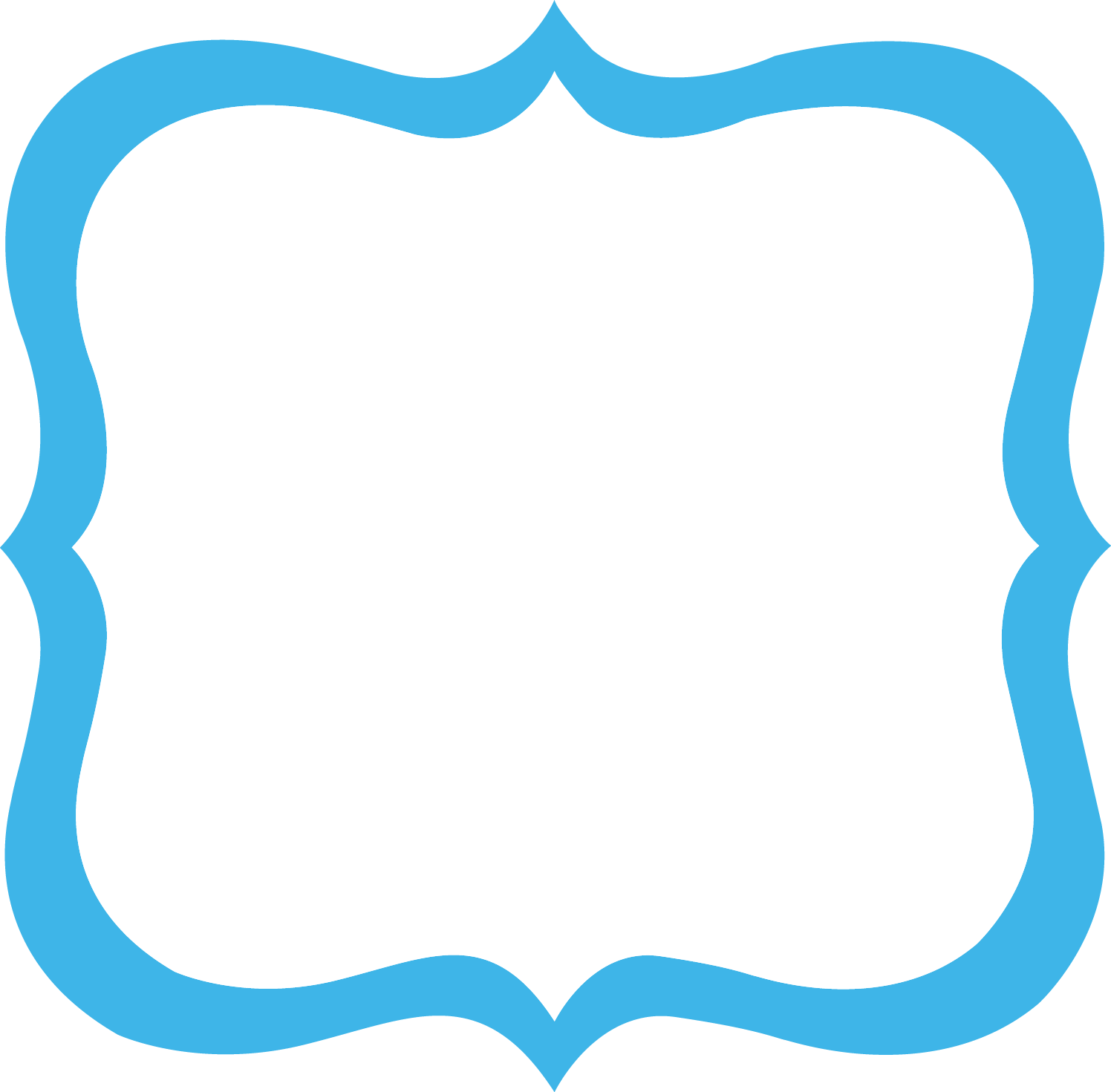 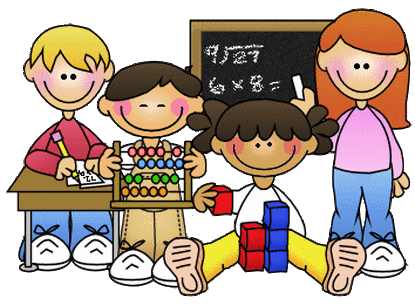 Matemáticas
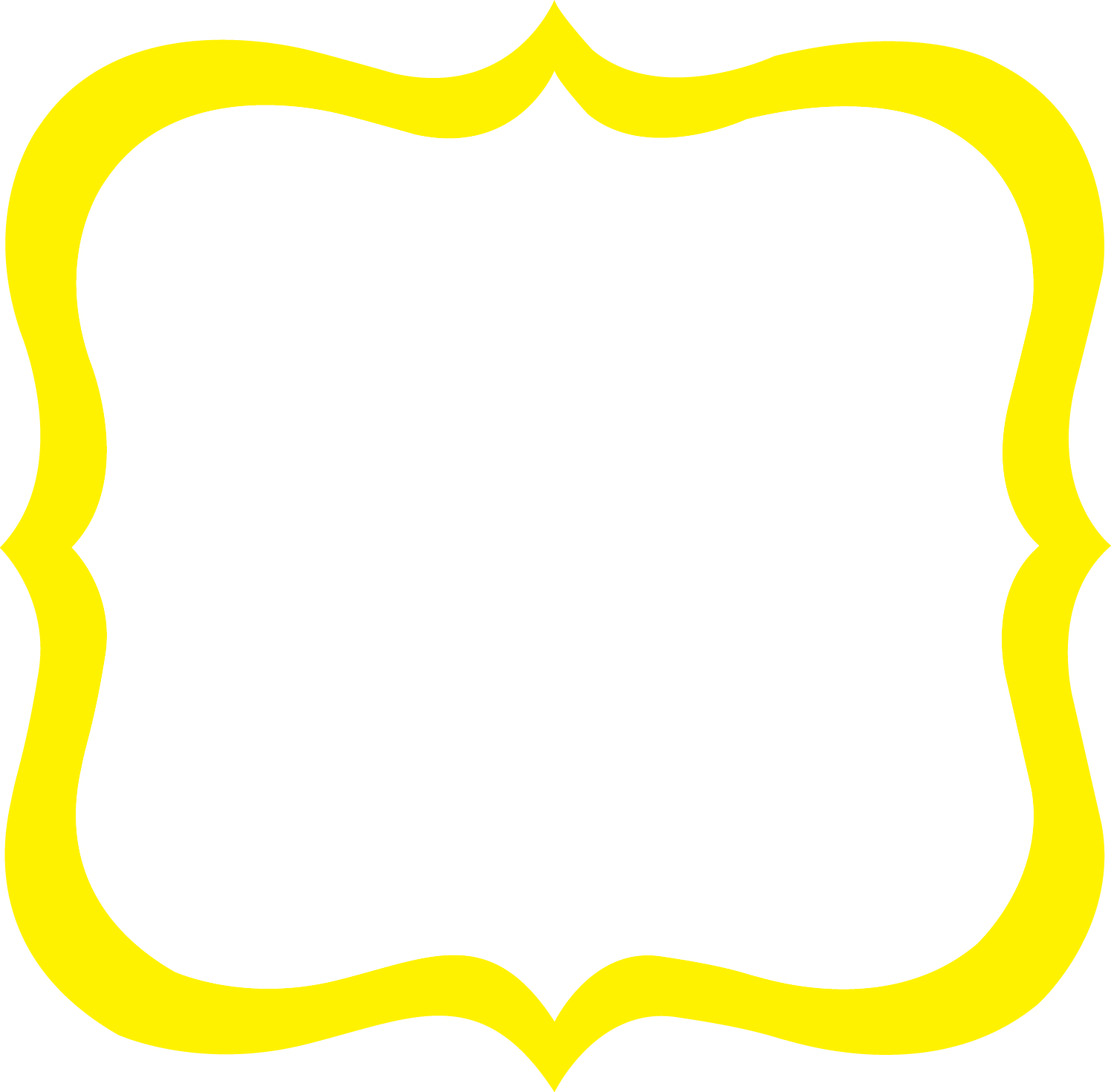 Geometría
Suma y resta (repaso)
Multiplicación y división
fracciones
Medición
graficos
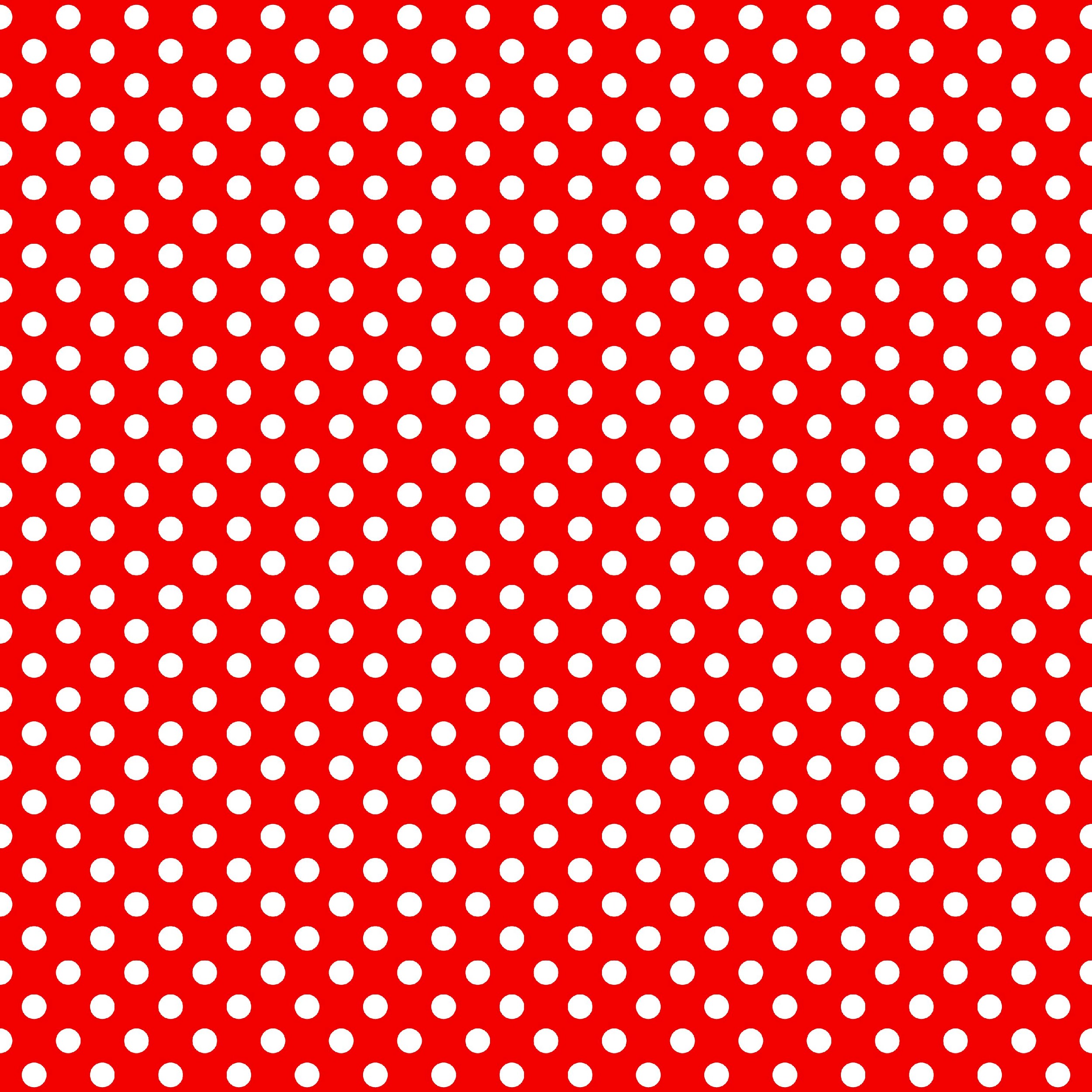 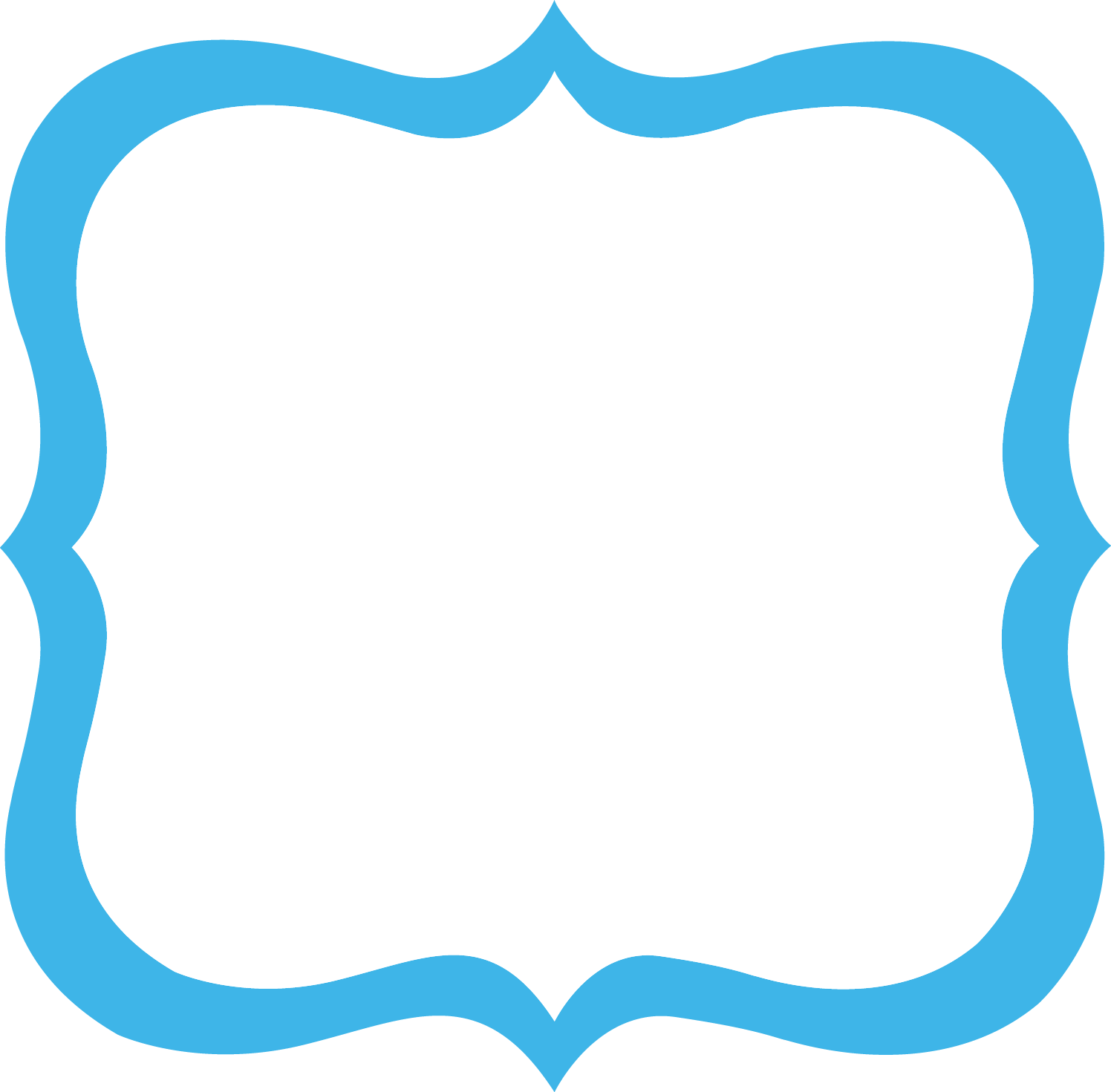 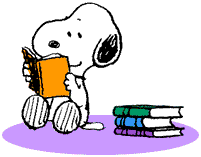 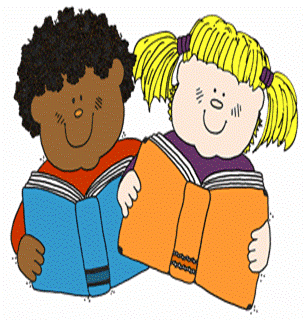 Lectura
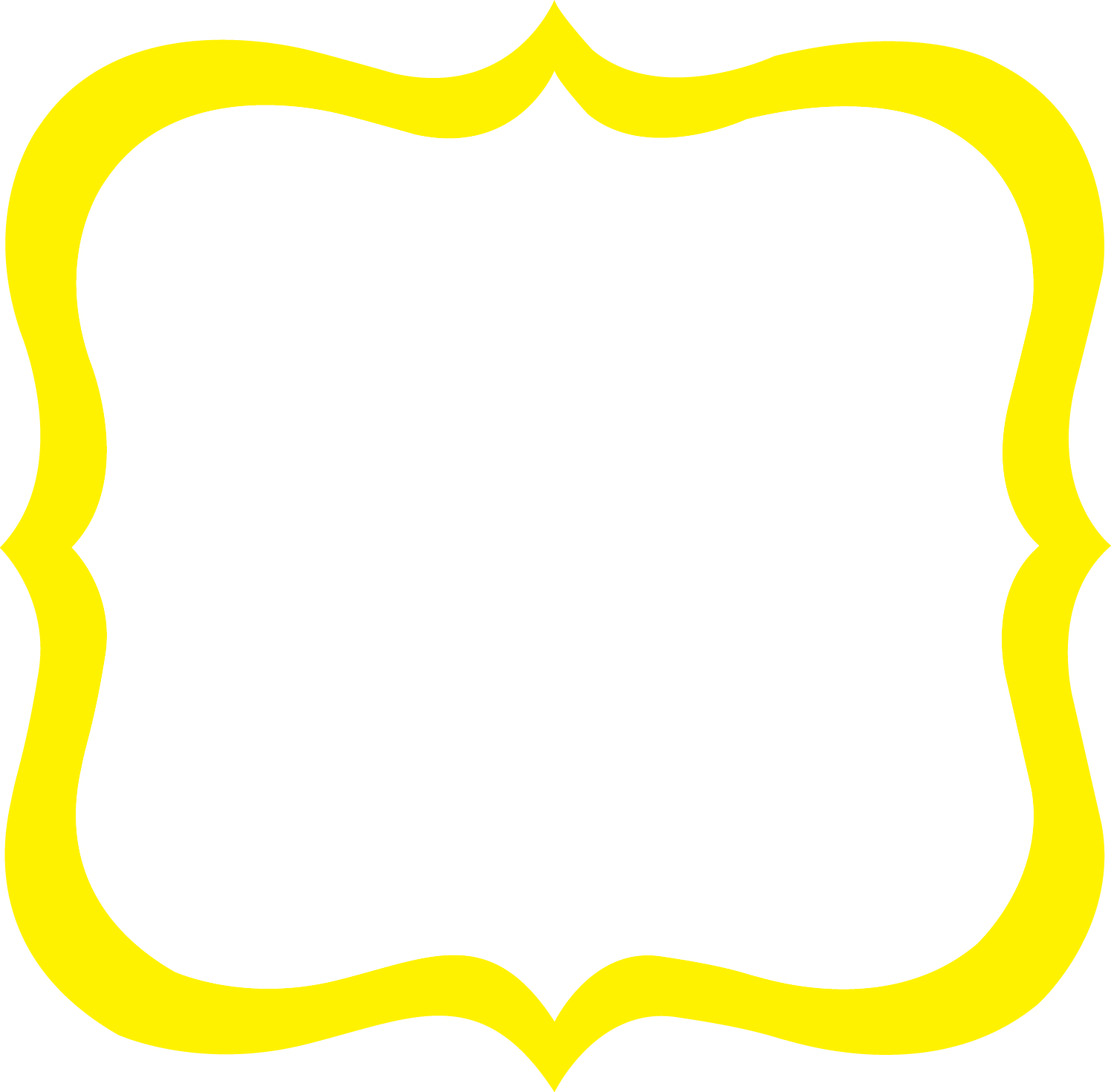 Arriba la lectura
Instrucción en grupo completo y en grupo pequeño
Fónetica
Fluidez
Vocabulario
Comprensión
fundaciones
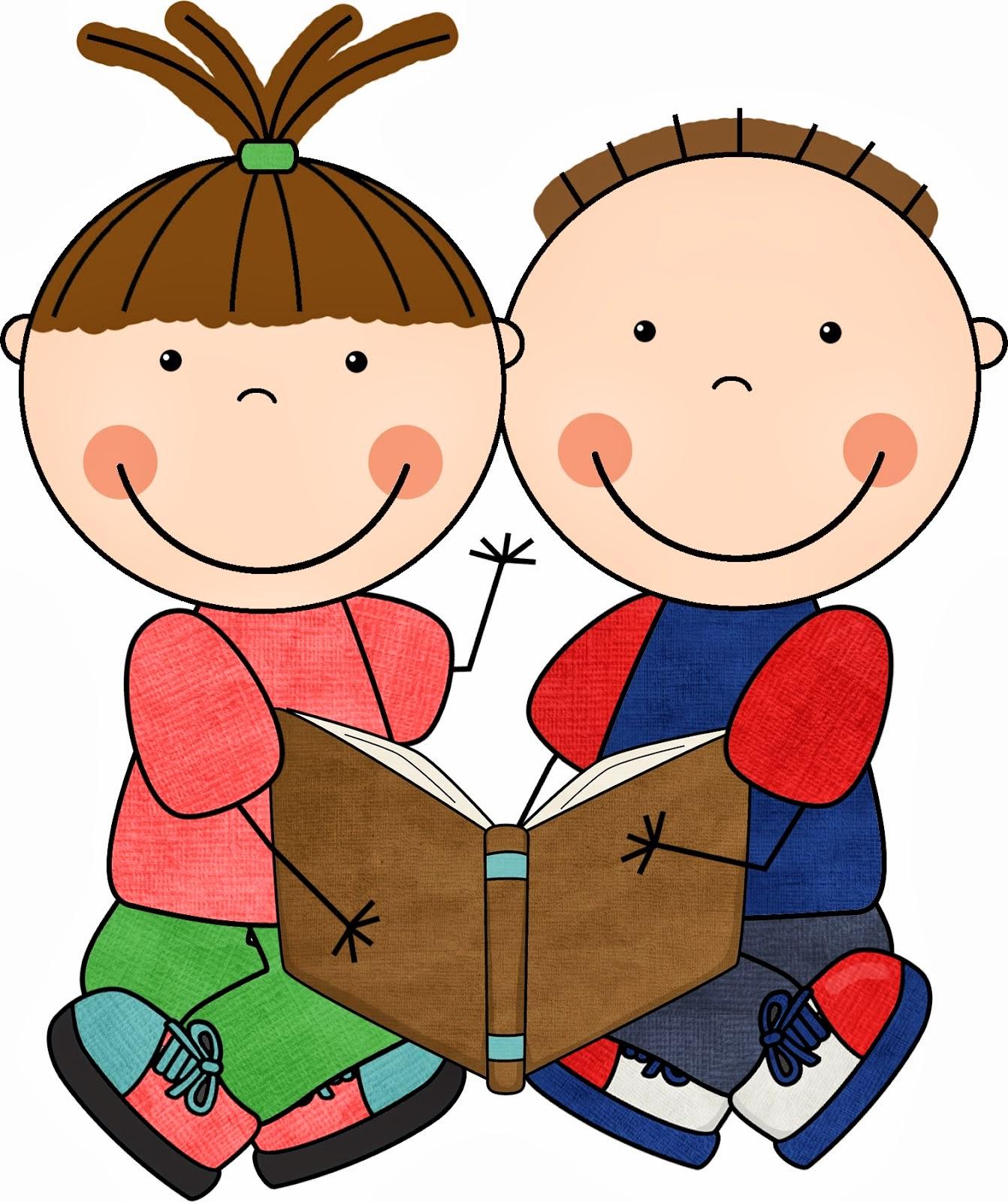 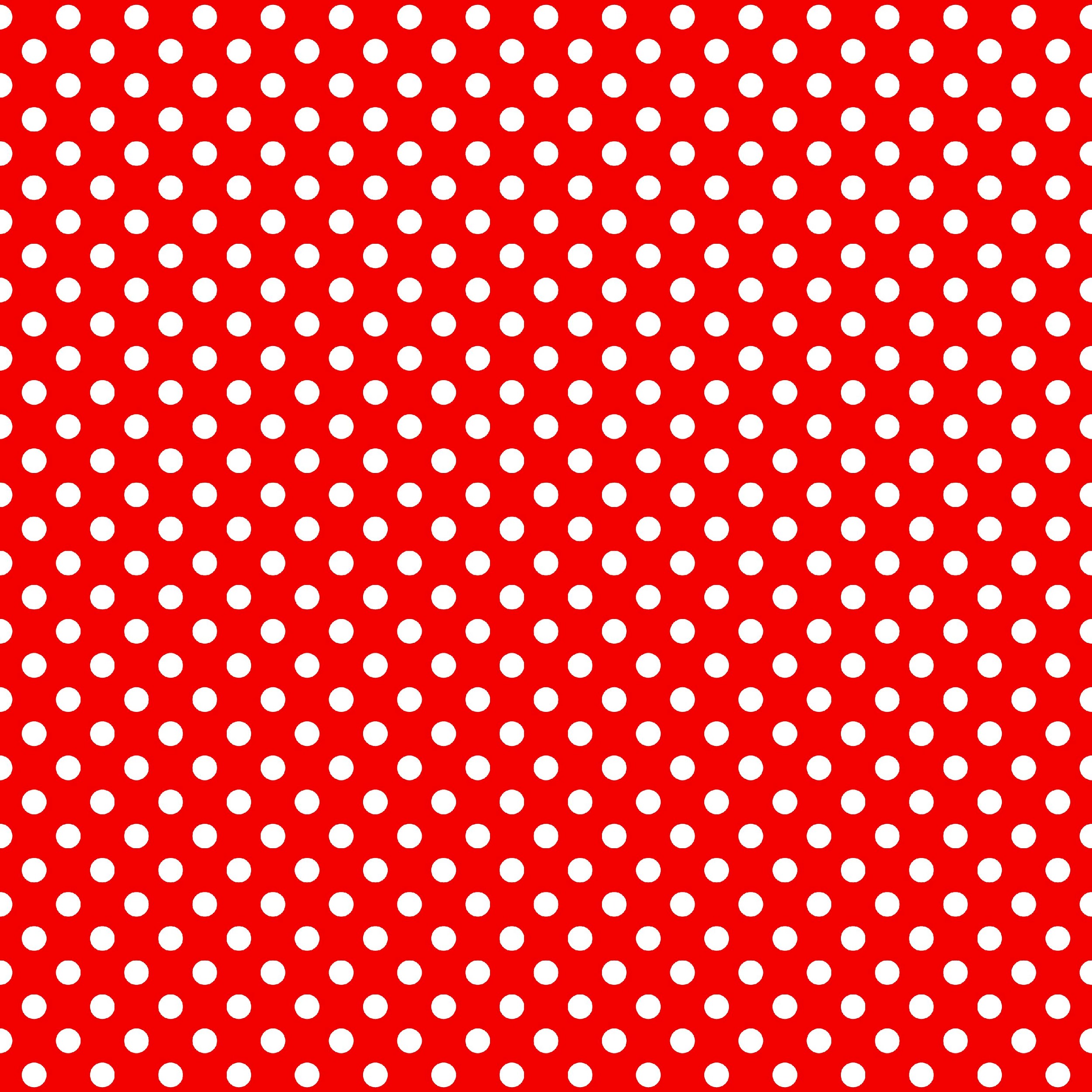 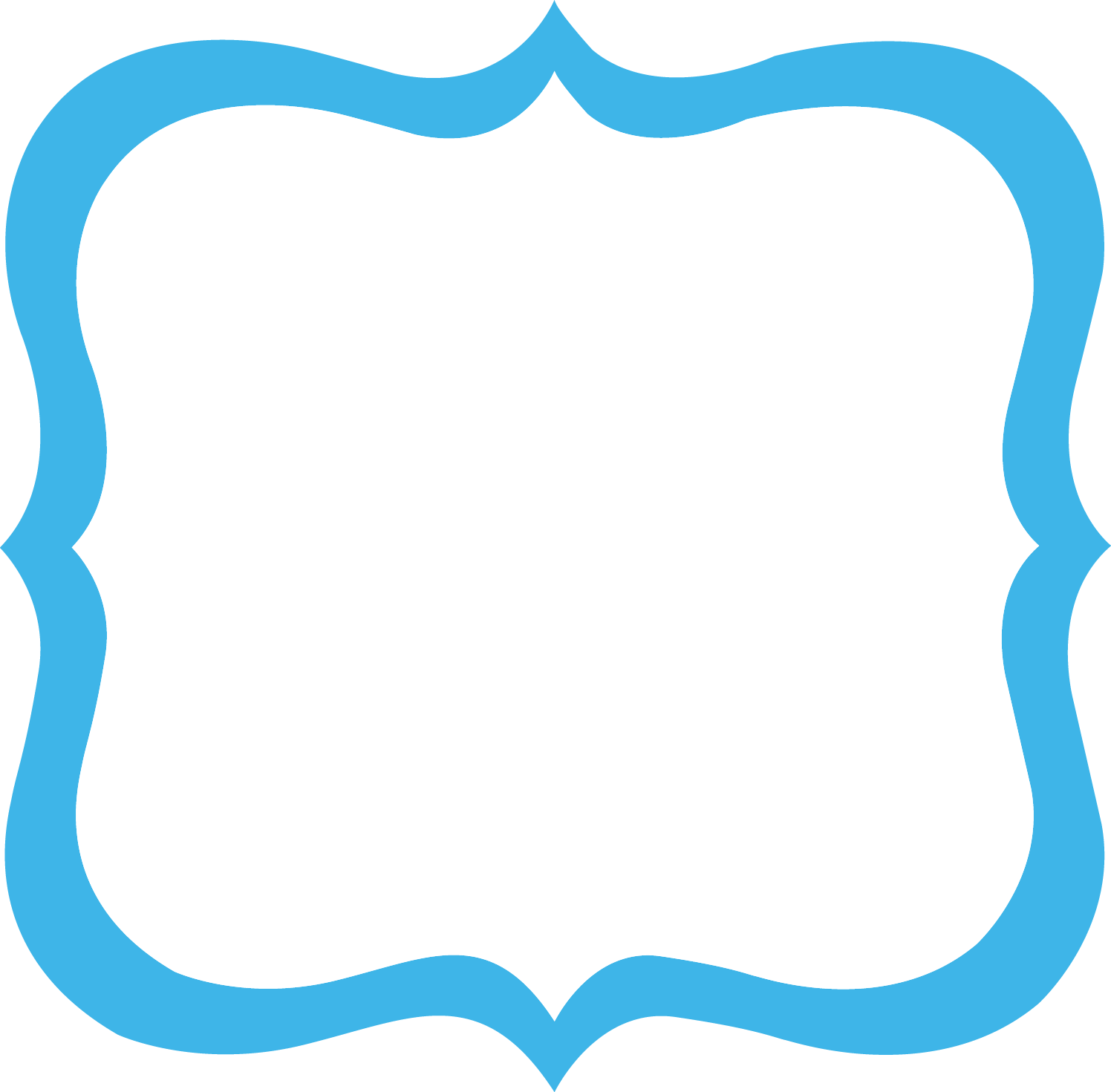 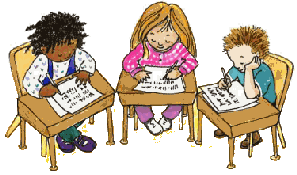 Escritura
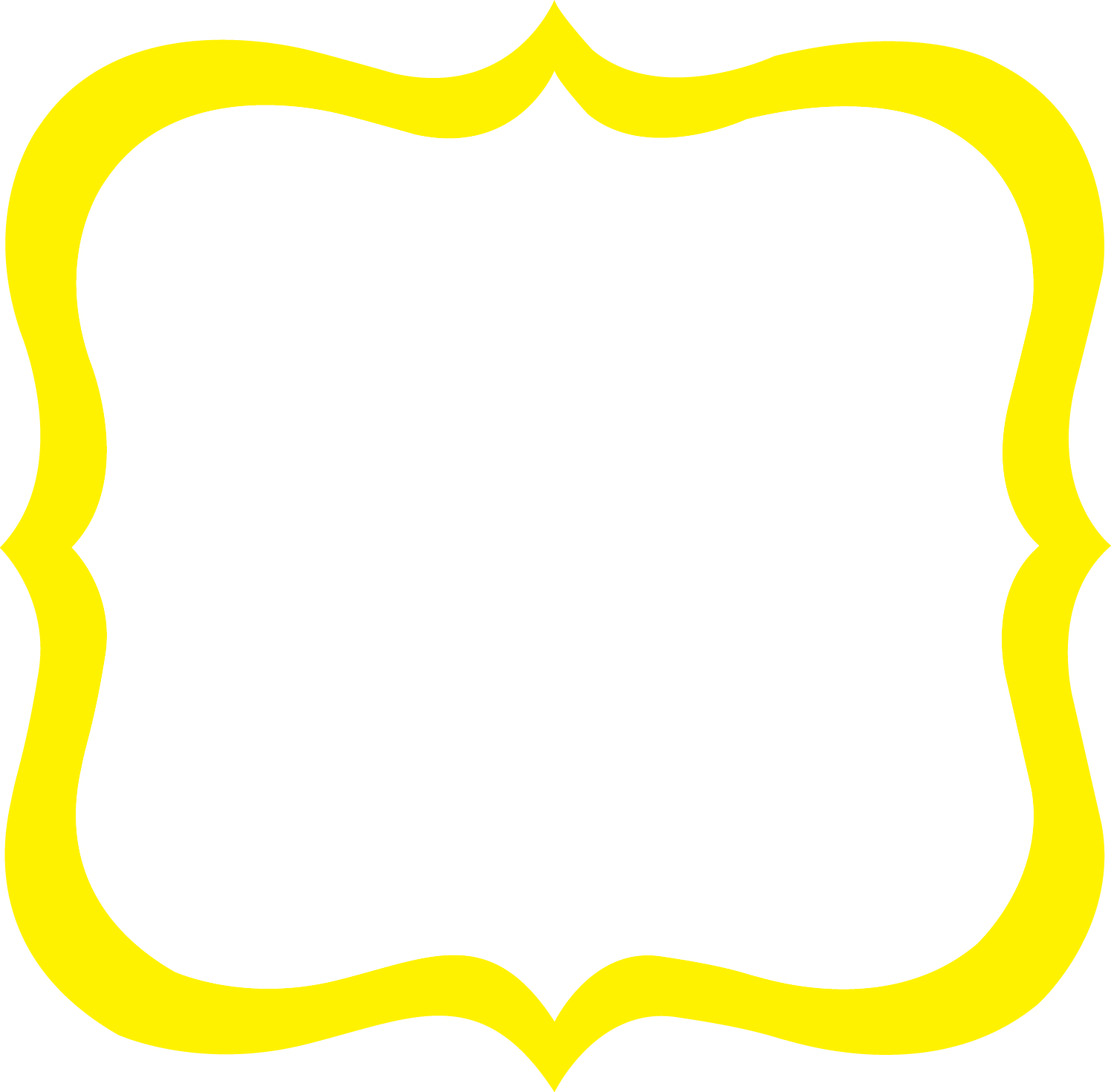 Proceso de escritura y textos mentores junto con tecnología para publicar:
Artículos de opinión
Piezas informativas/expositivas
piezas narrativas
una c
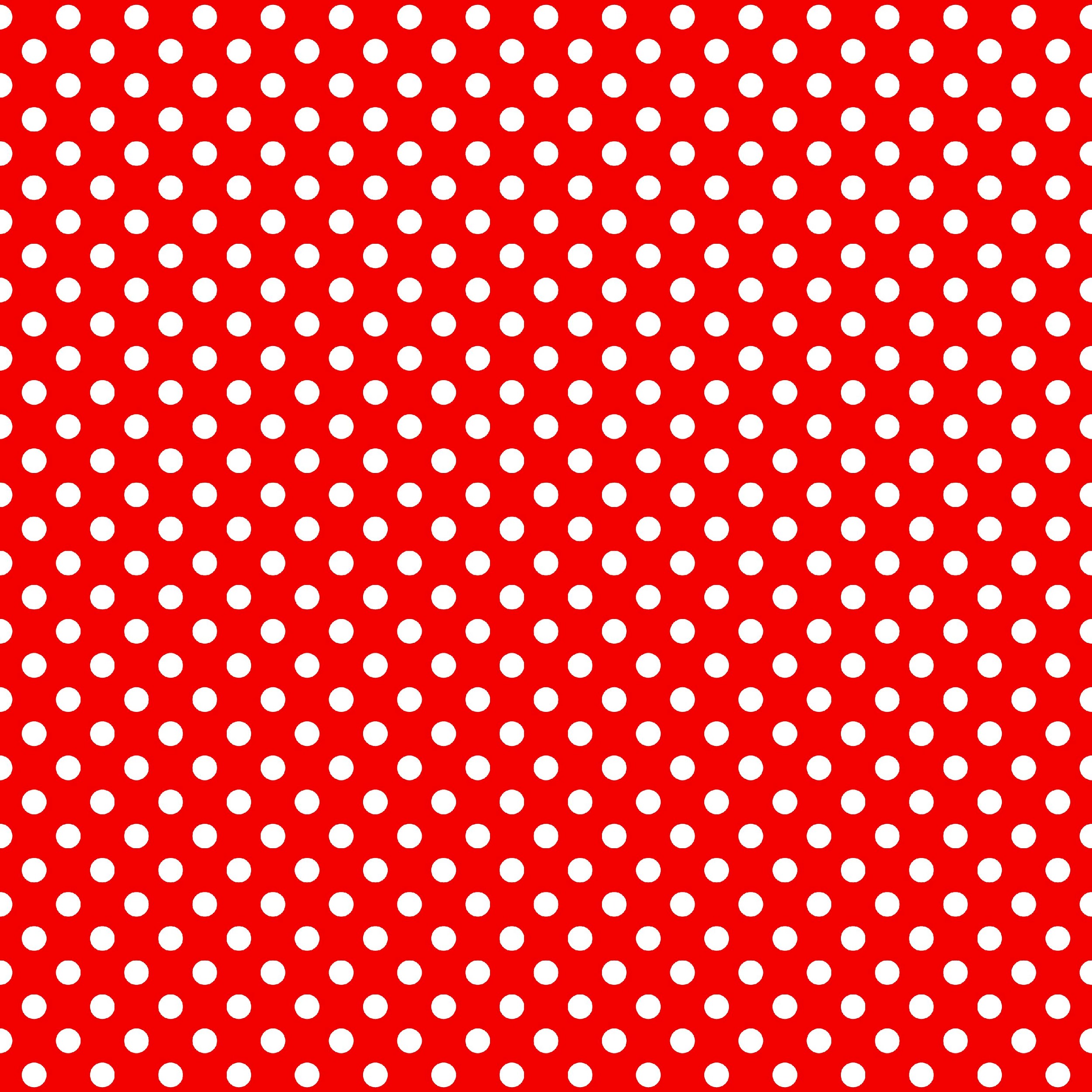 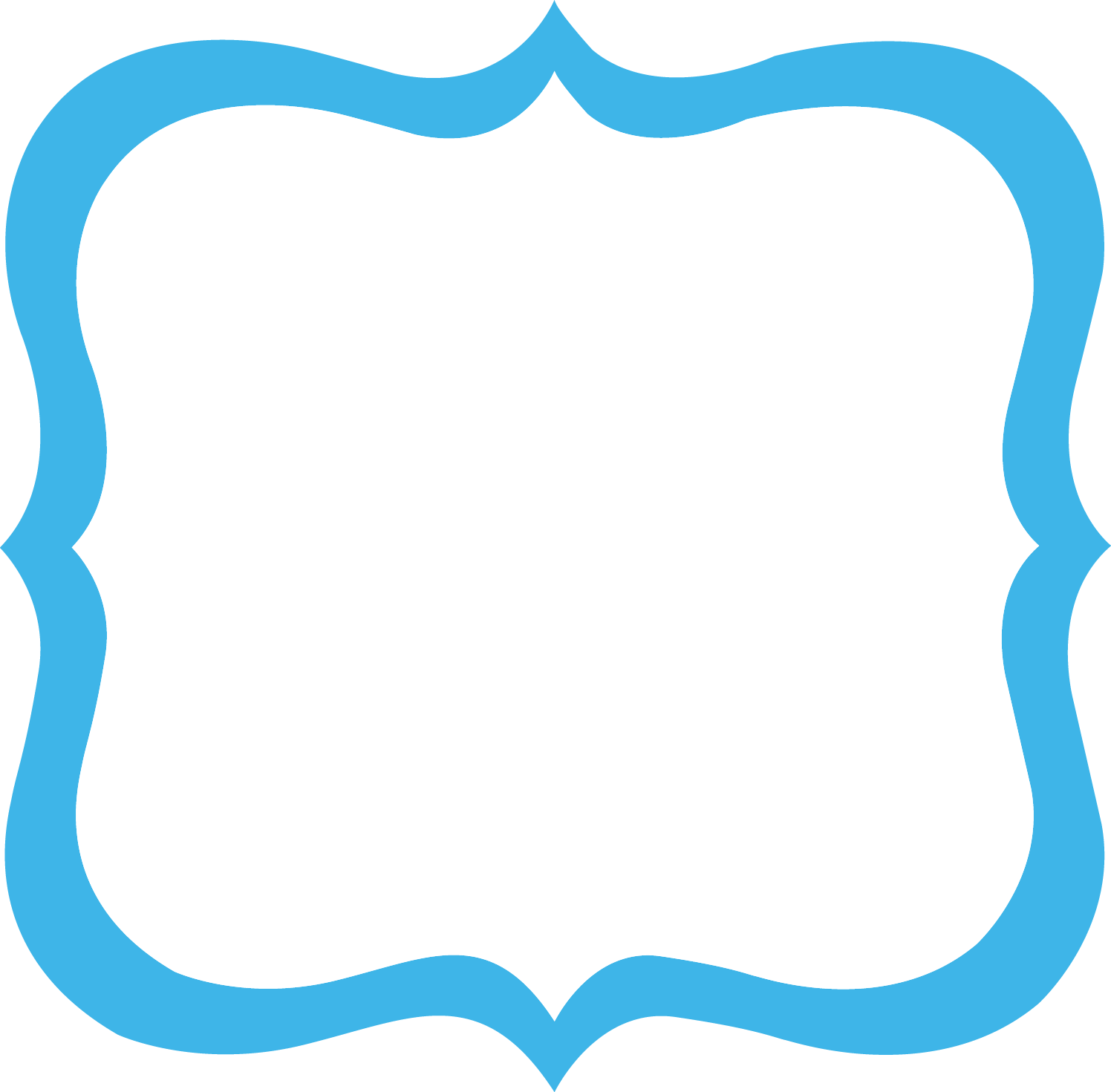 Lengua
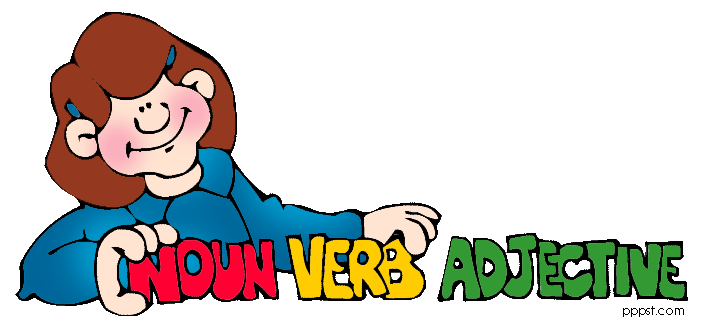 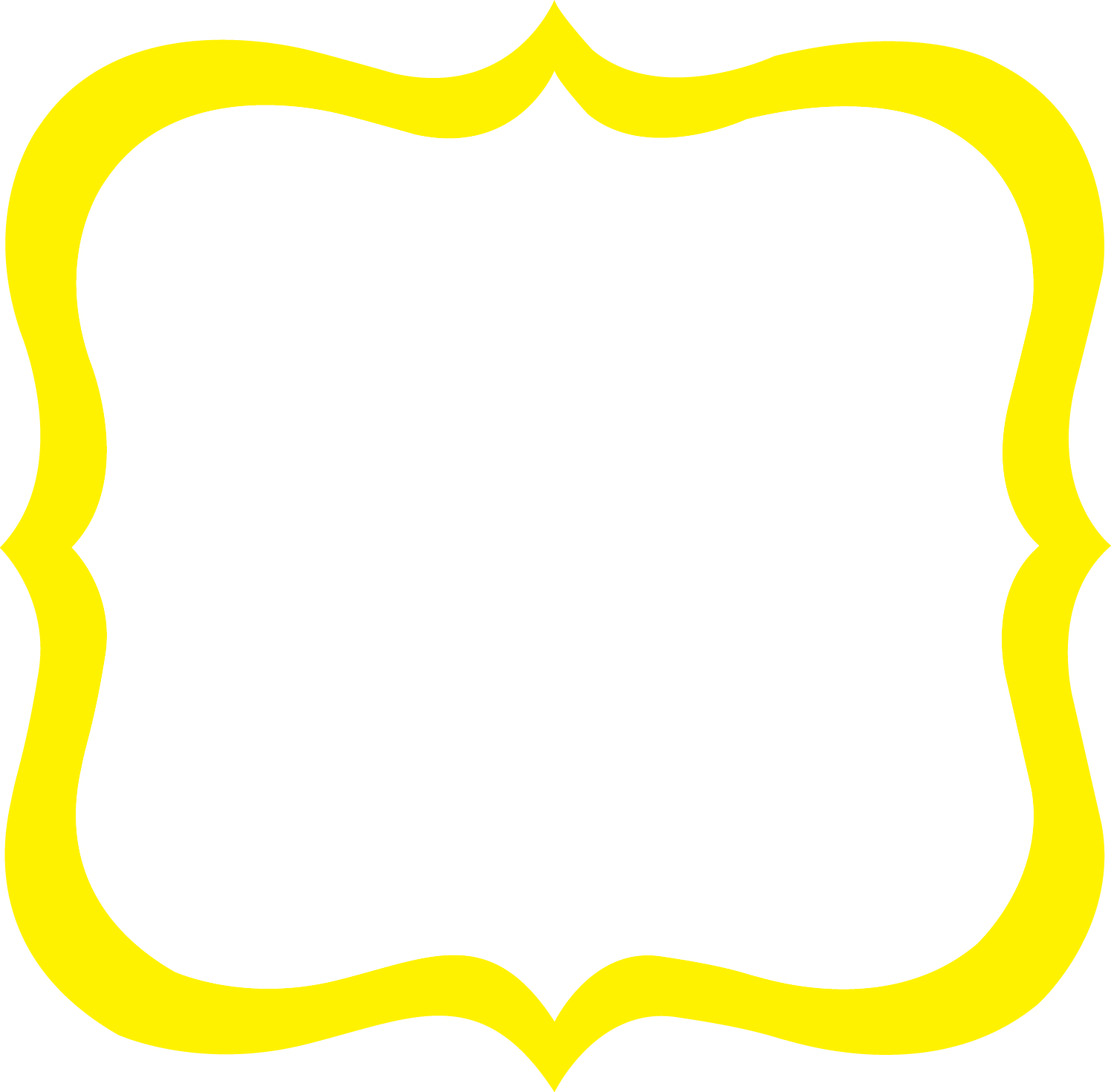 Gramática
Convenciones
Ortografía
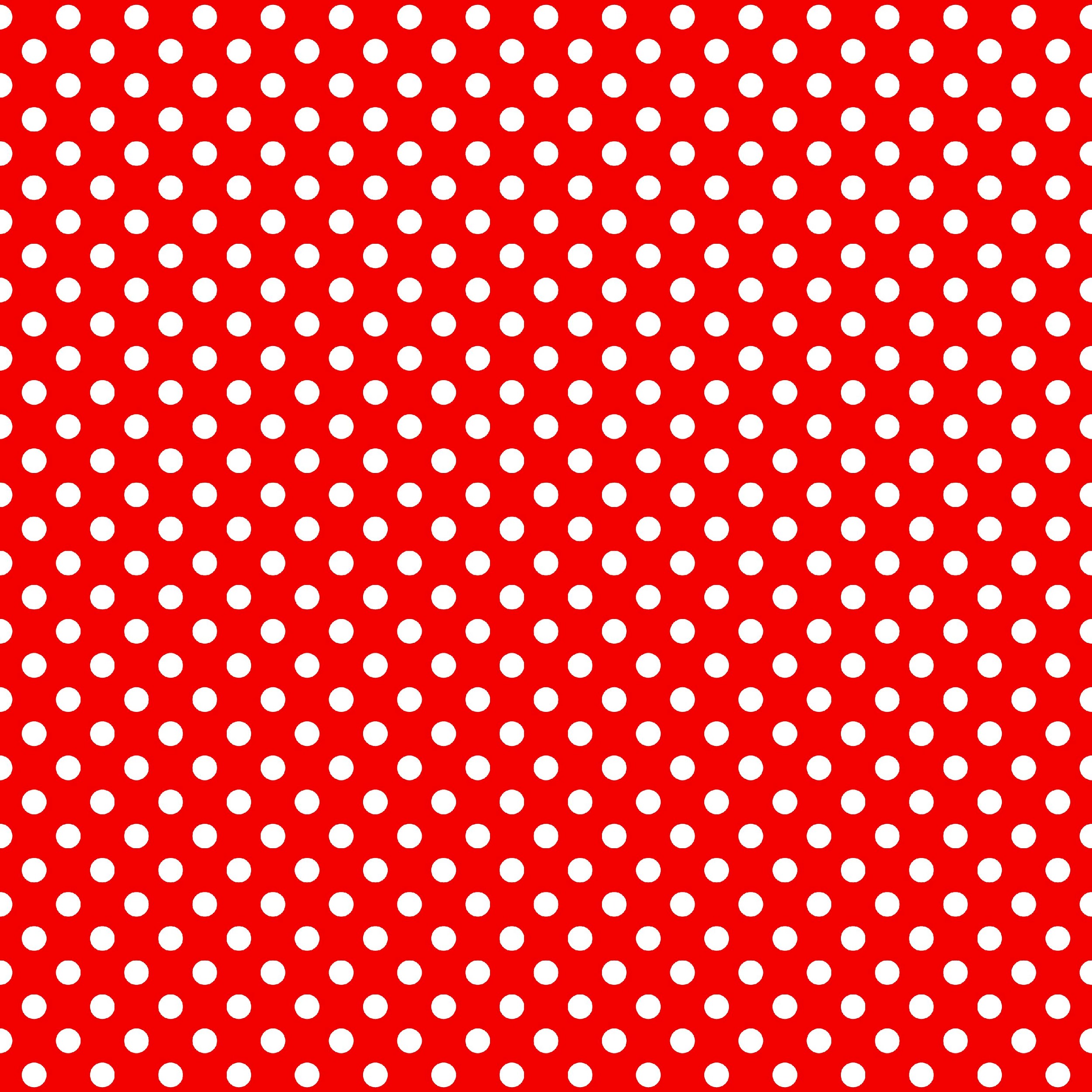 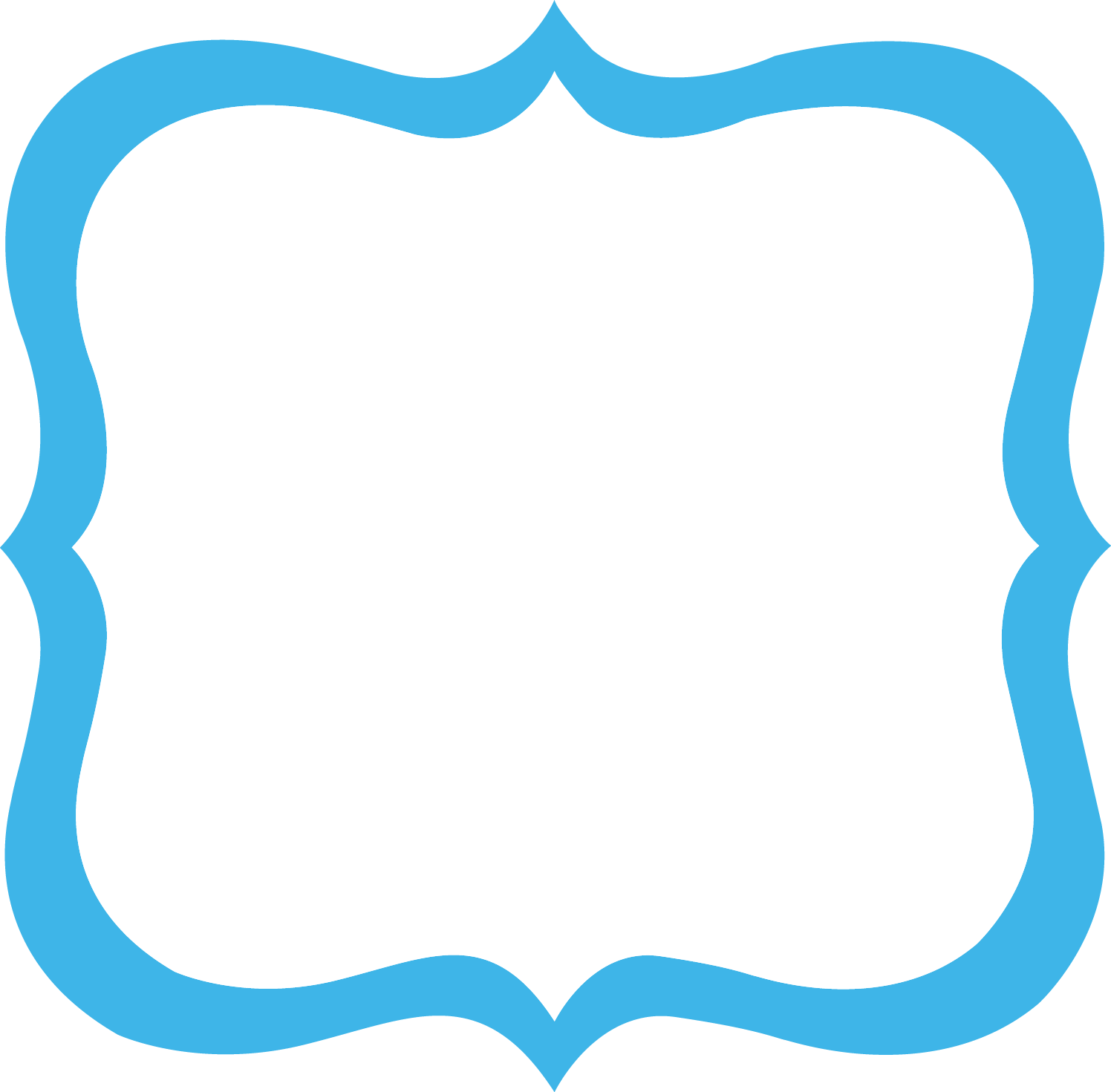 Habla y escucha
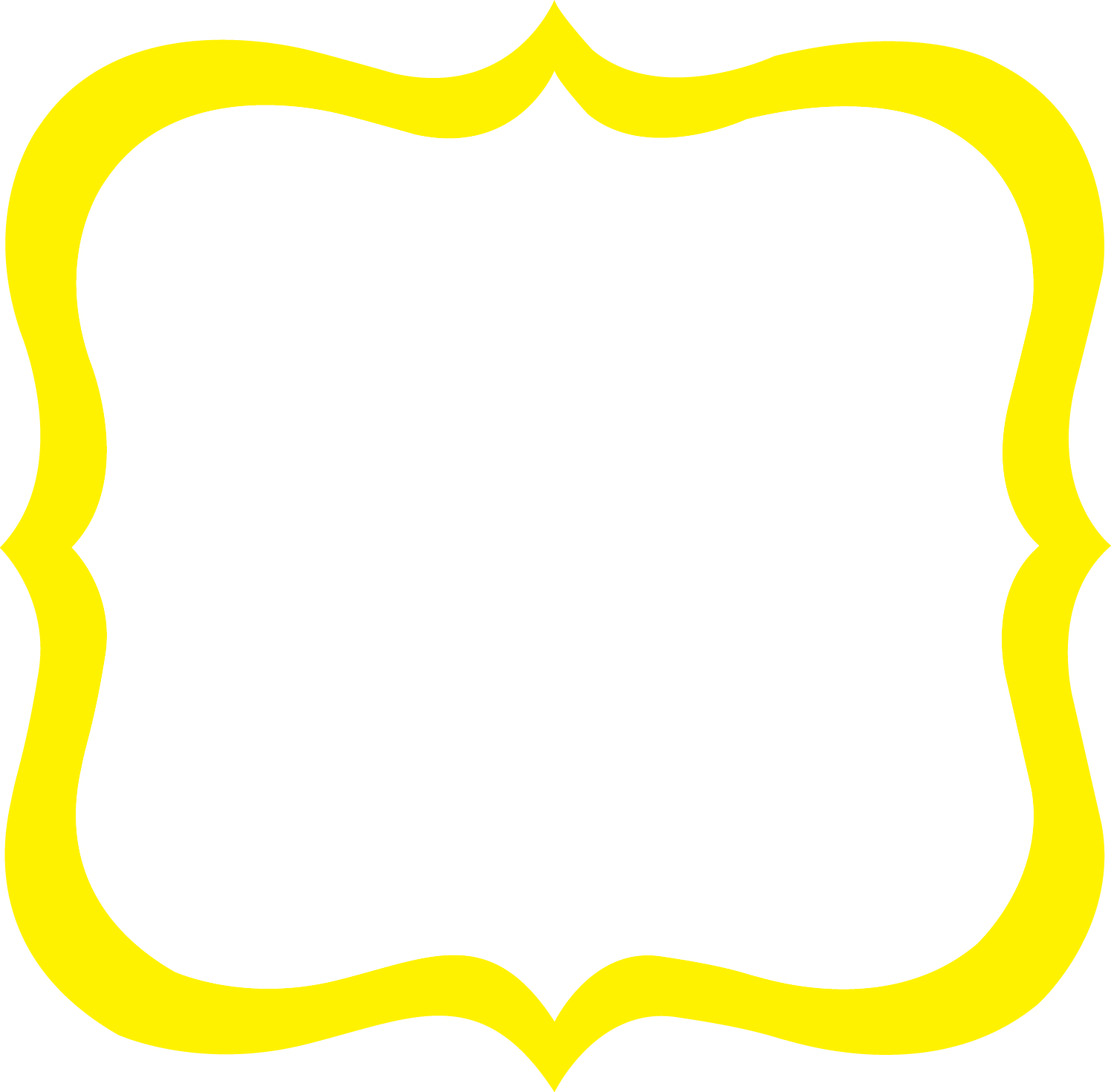 Hacer y responder preguntas de un orador
Hablar claro/buen ritmo
Hablar en oraciones completas
Presentar conocimientos e ideas.
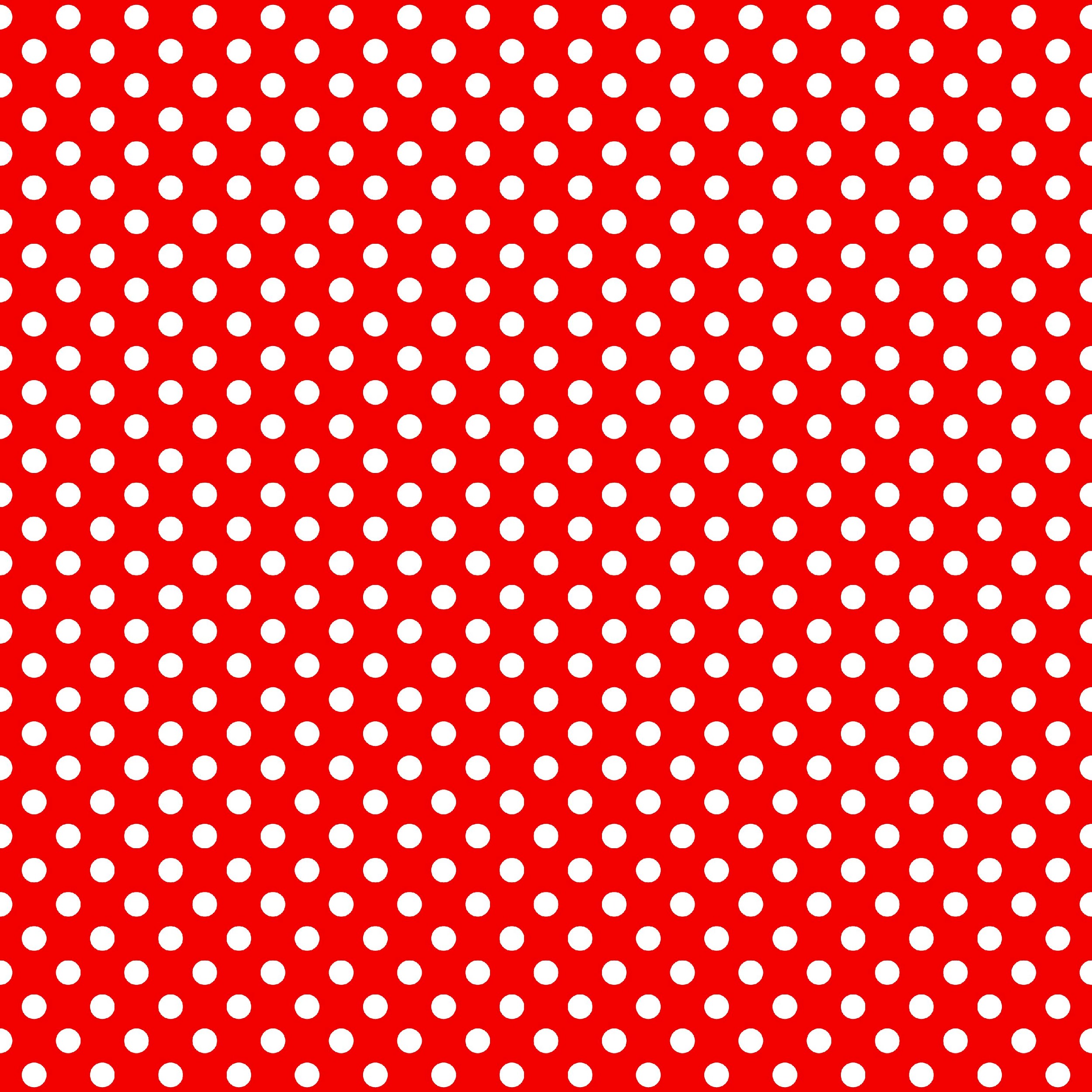 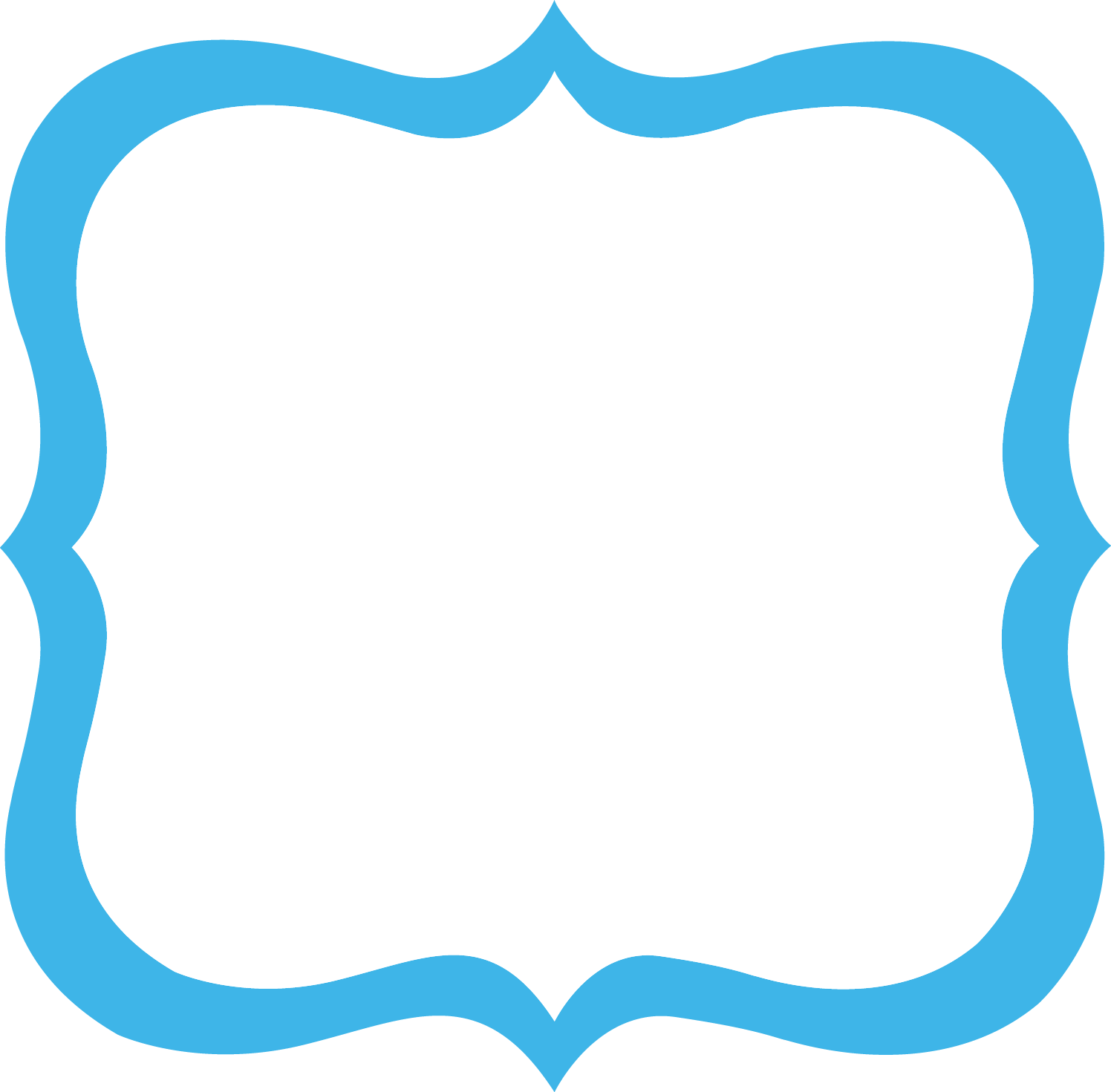 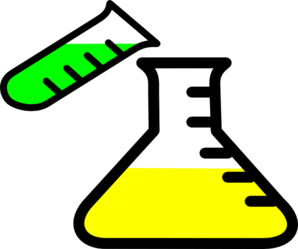 Ciencias
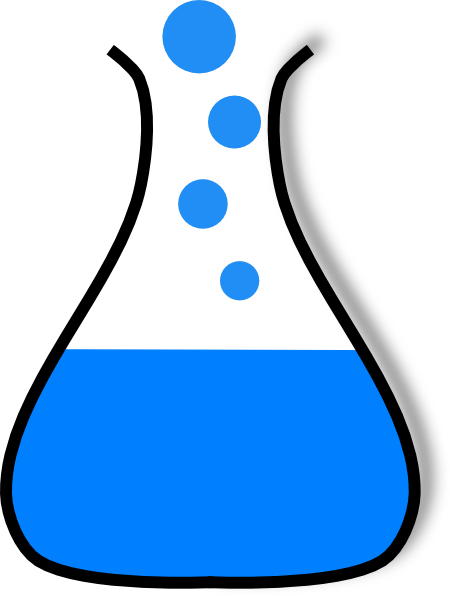 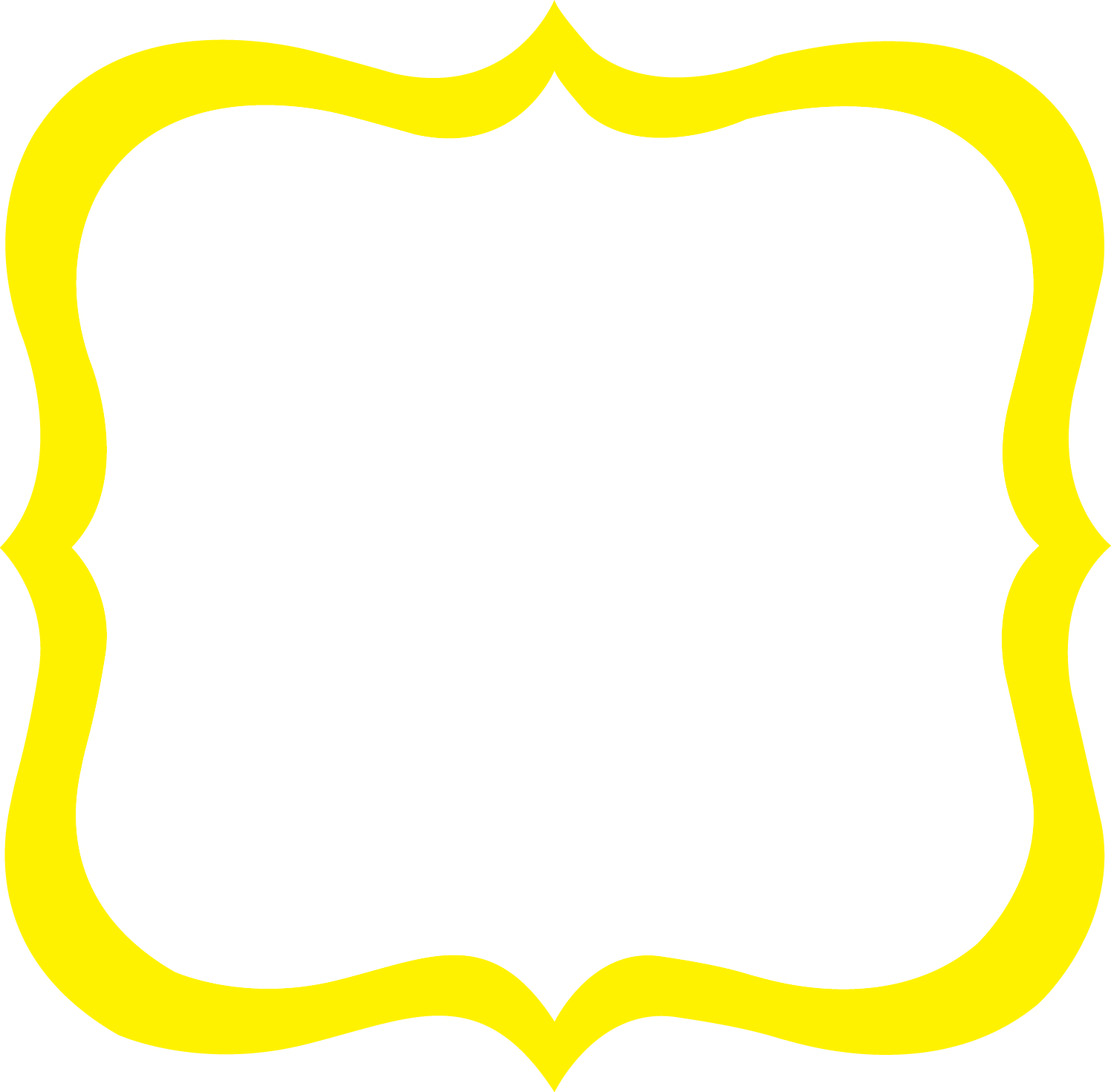 Core Ideas:
Physical Science (Including Light and sound)
Earth and Space Science
Life Science
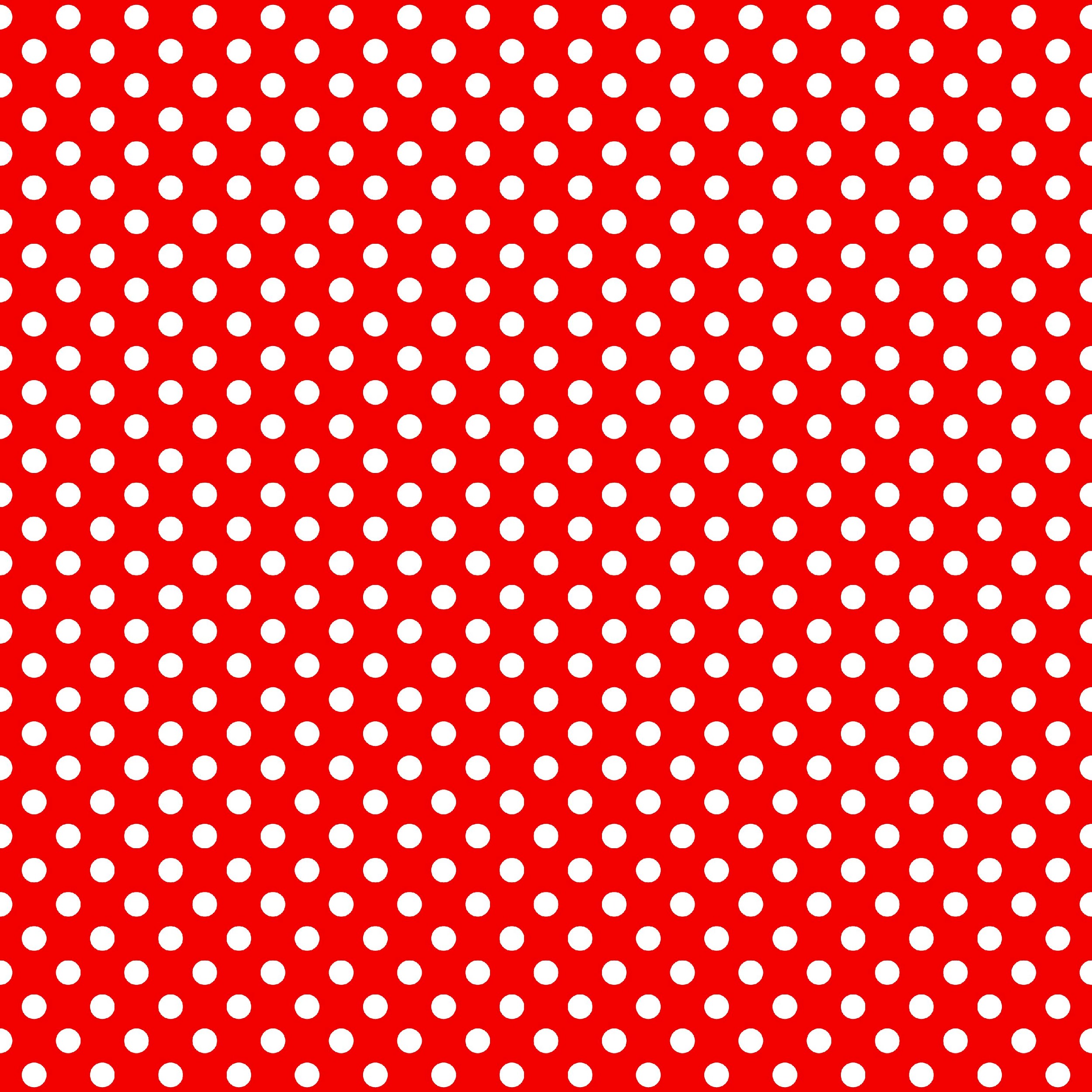 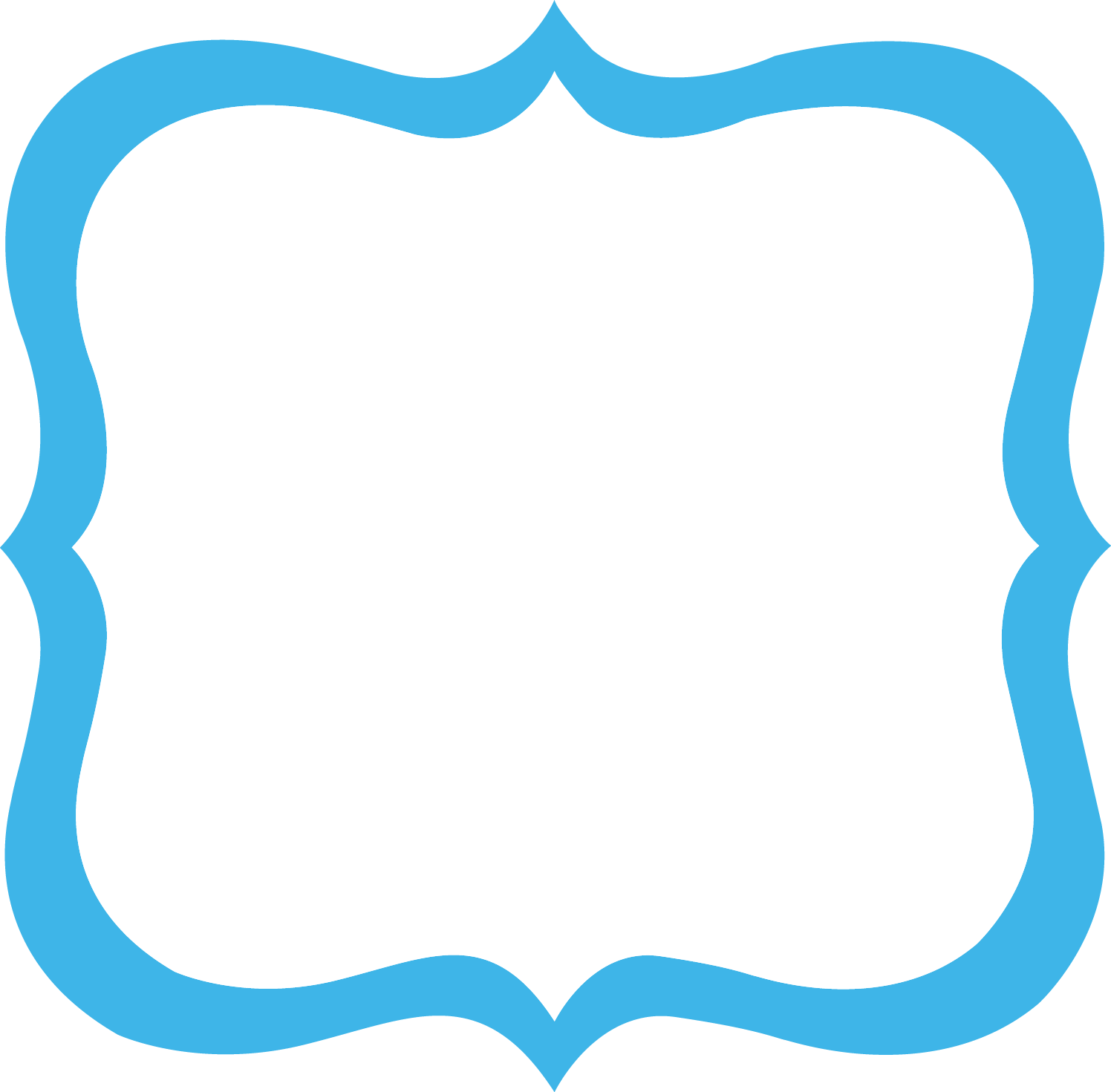 Historia y
Ciencias Sociales
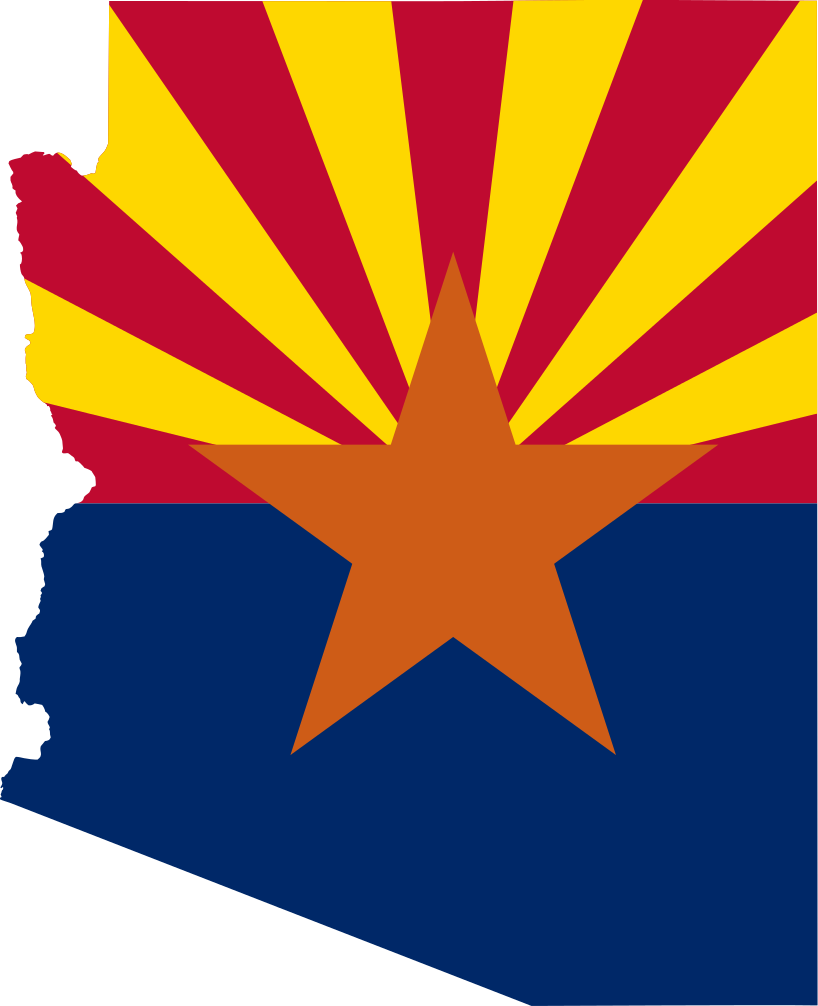 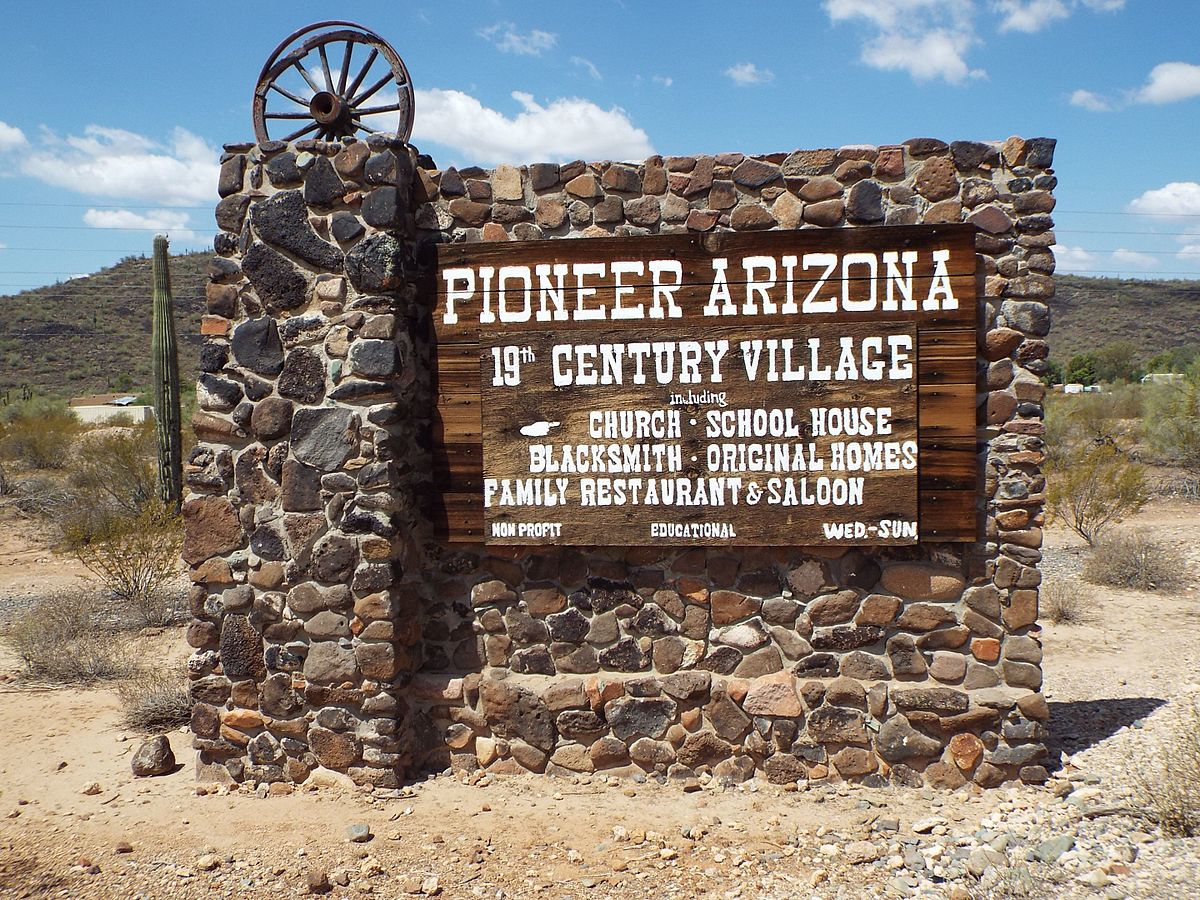 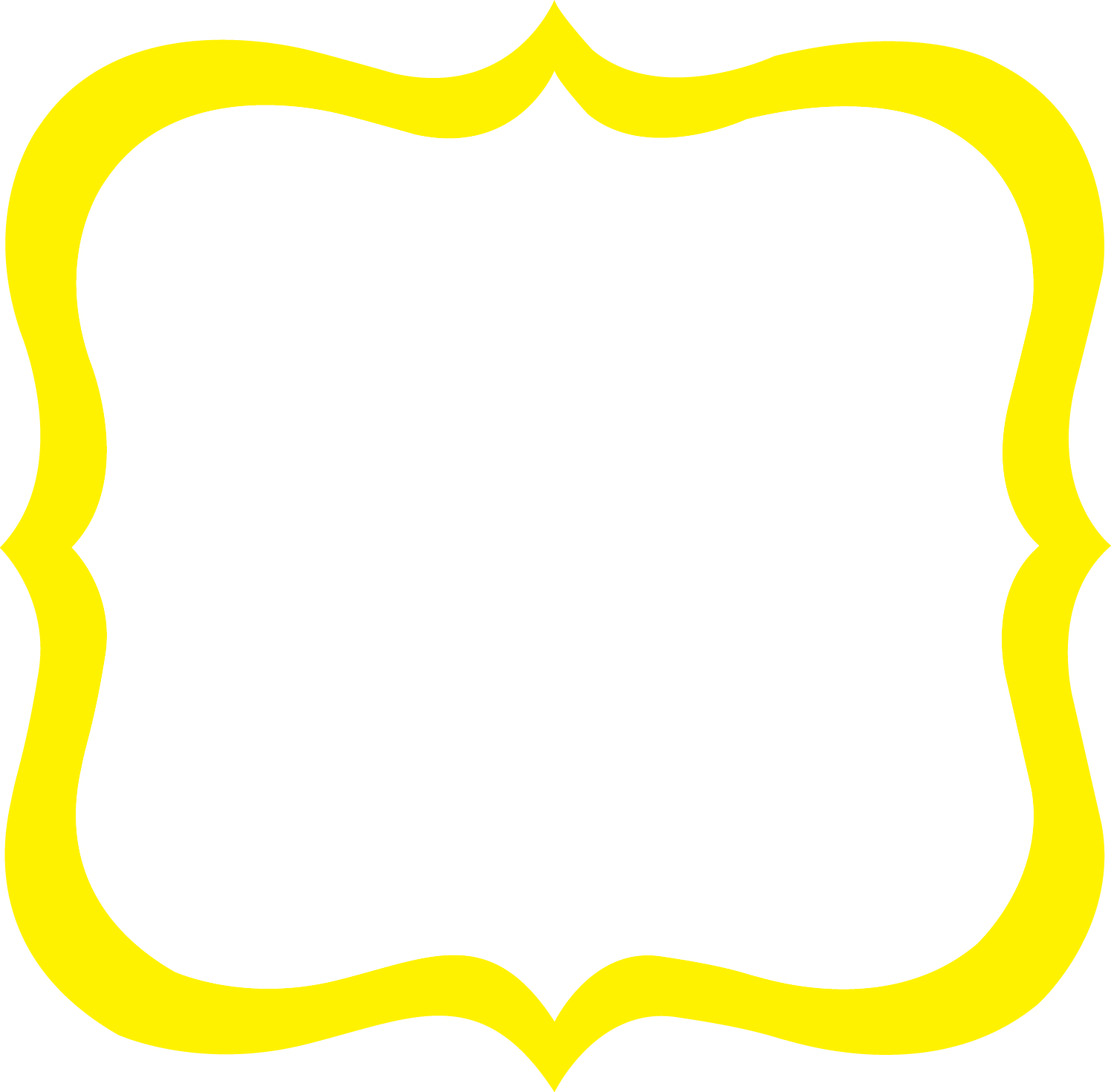 Integrated Units: 

Getting to know Arizona
AZ First People
AZ statehood
Growing Arizona
Expansion and Migration
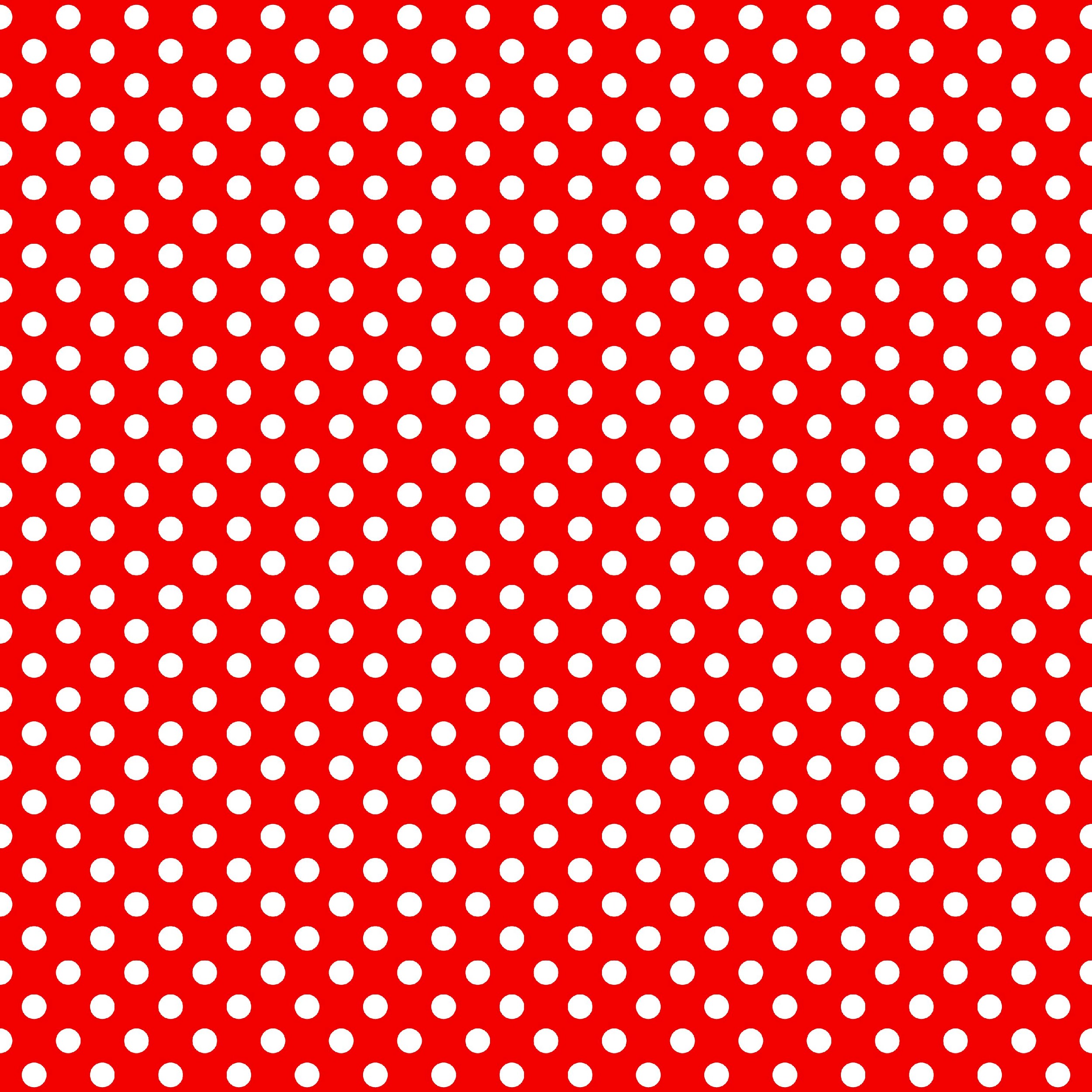 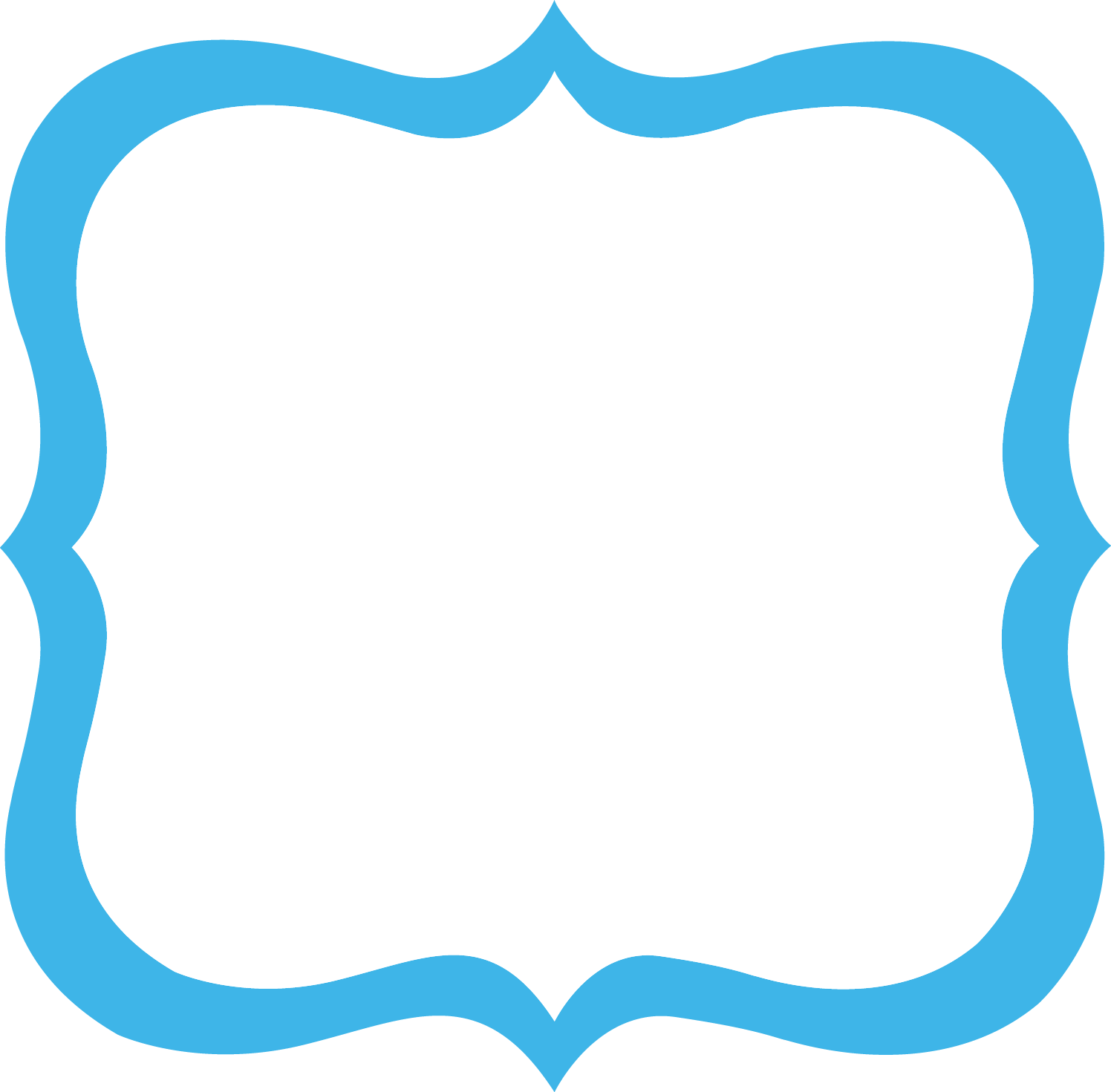 Tarea y Calificaciones
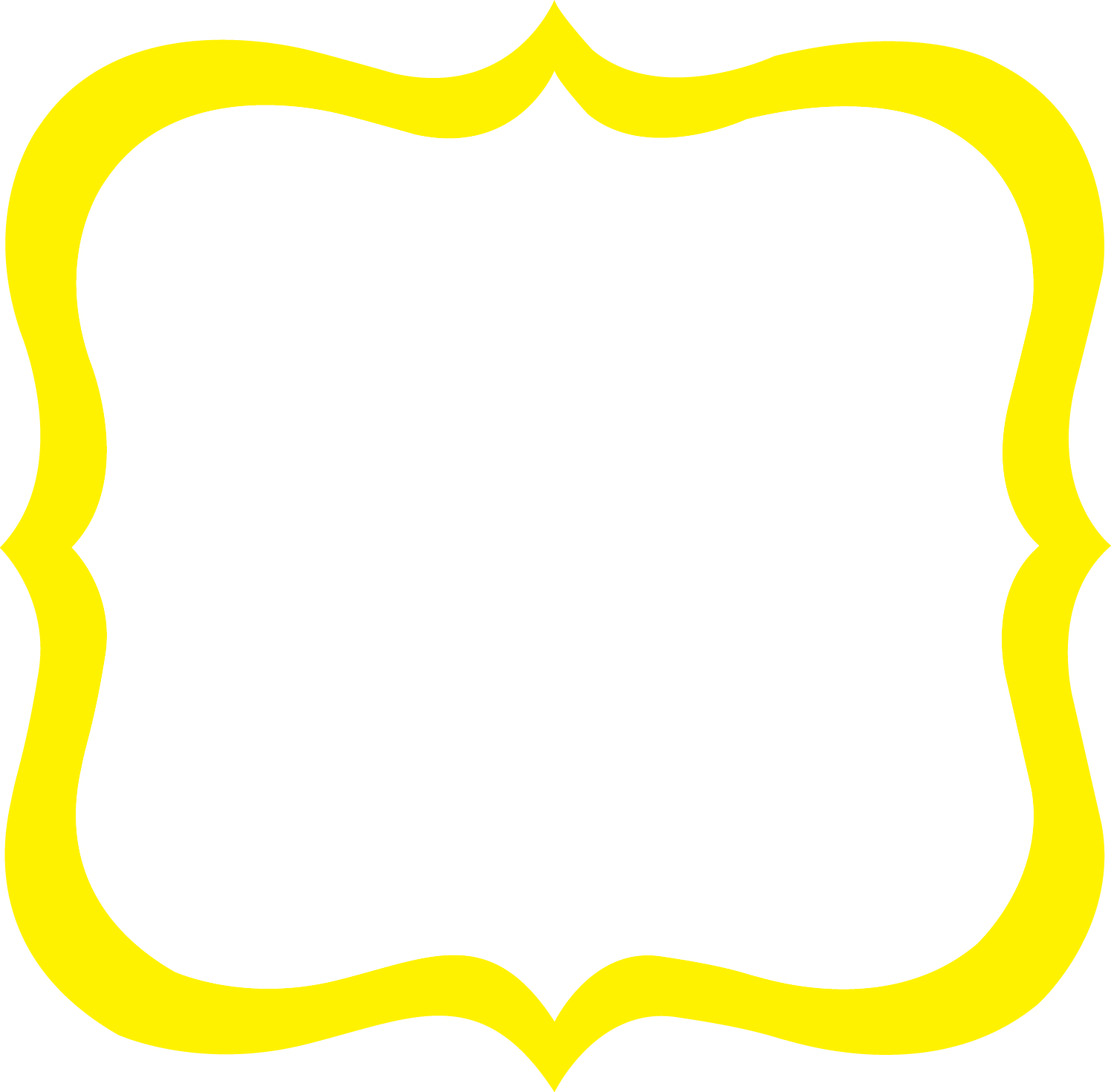 Tarea:
     -a partir del 7 de agosto
   
Las calificaciones:
 -En infinite campus (consultar online)
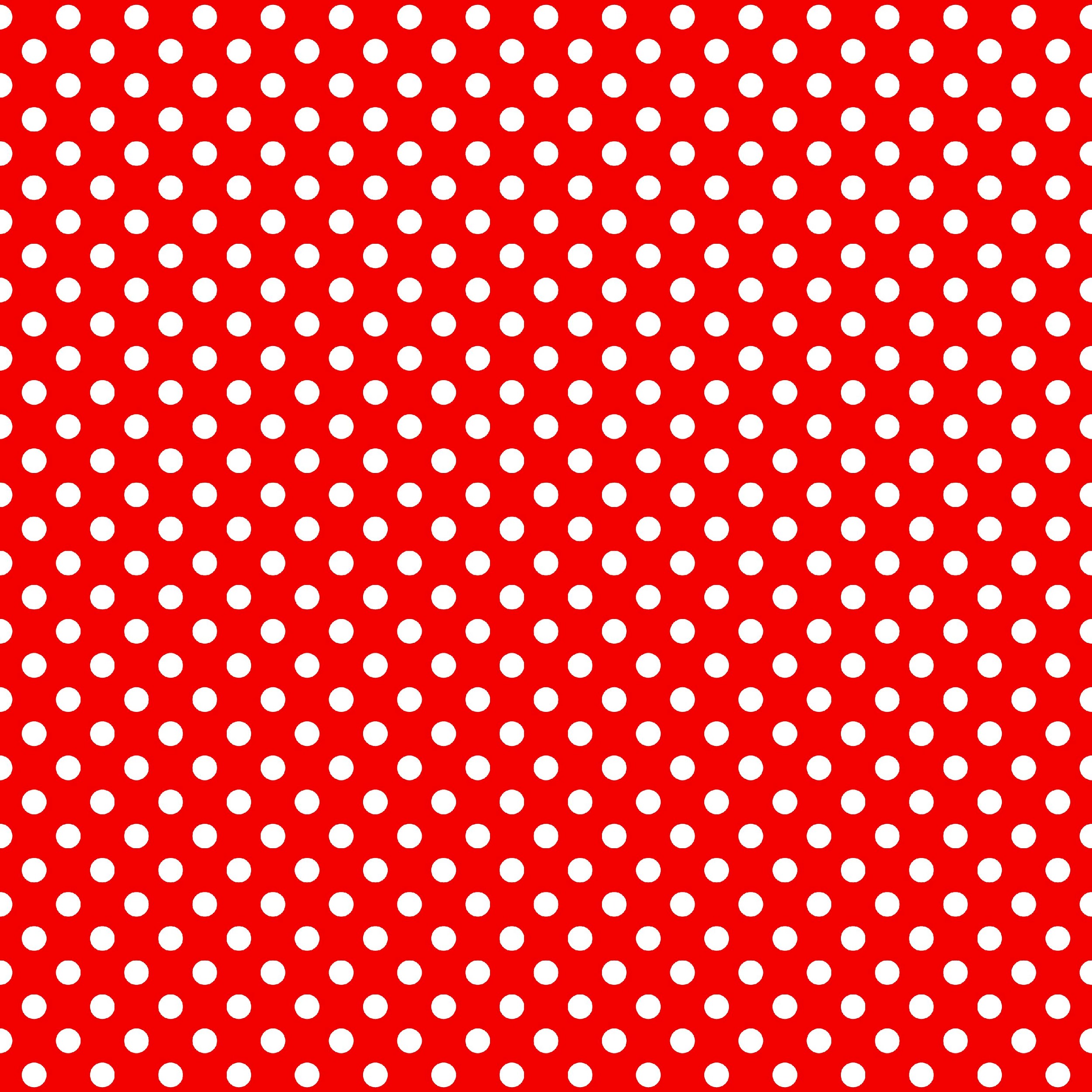 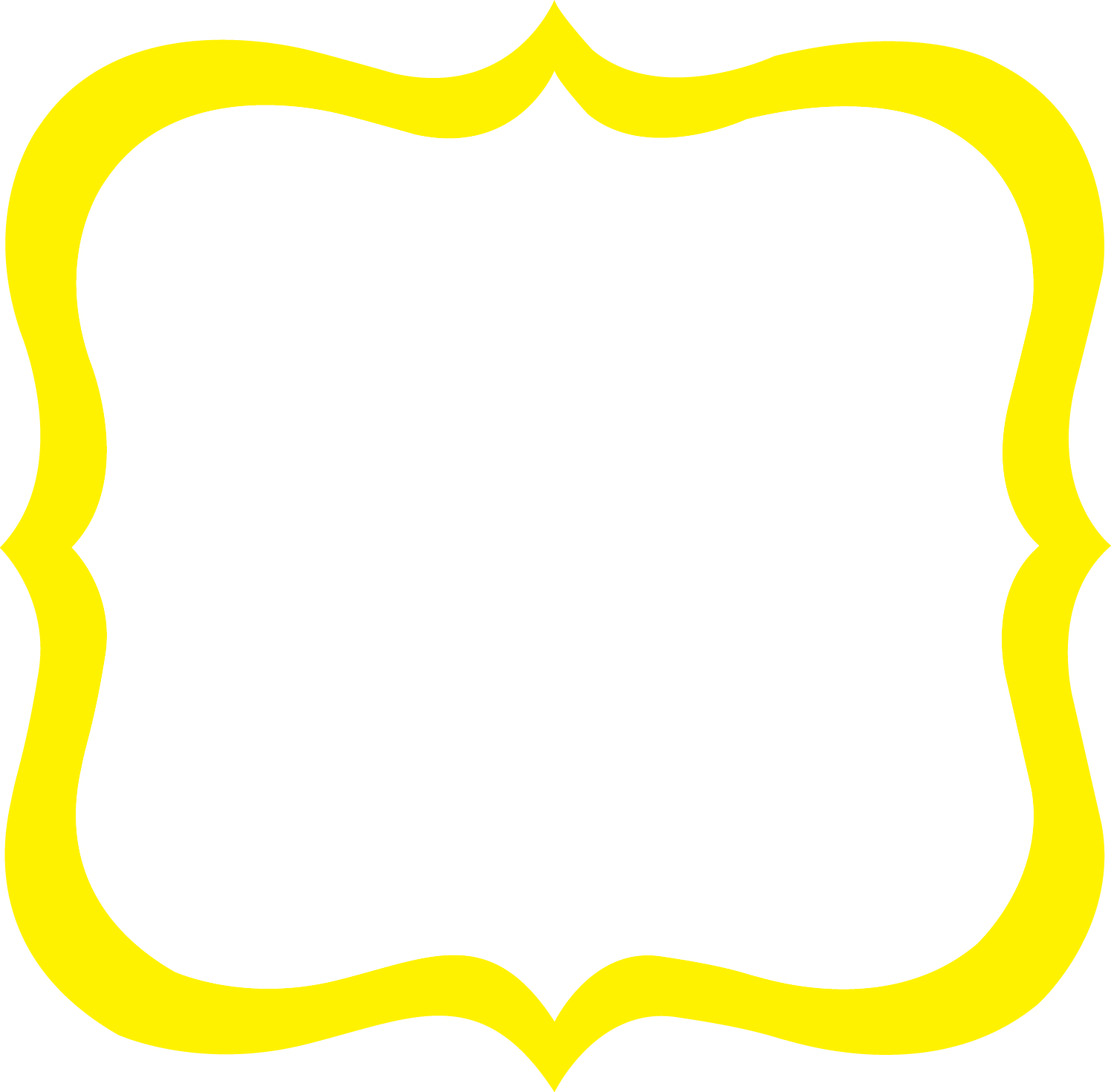 Preguntas…
Si tiene preguntas por favor llámenos o envíenos un correo electrónico
Hinojosa.Jair@cusd80.com
480-883-4047
shaw.stacy@cusd80.com 480-883-4048
Monaghan.Kelli@cusd80.com
480-883-4049
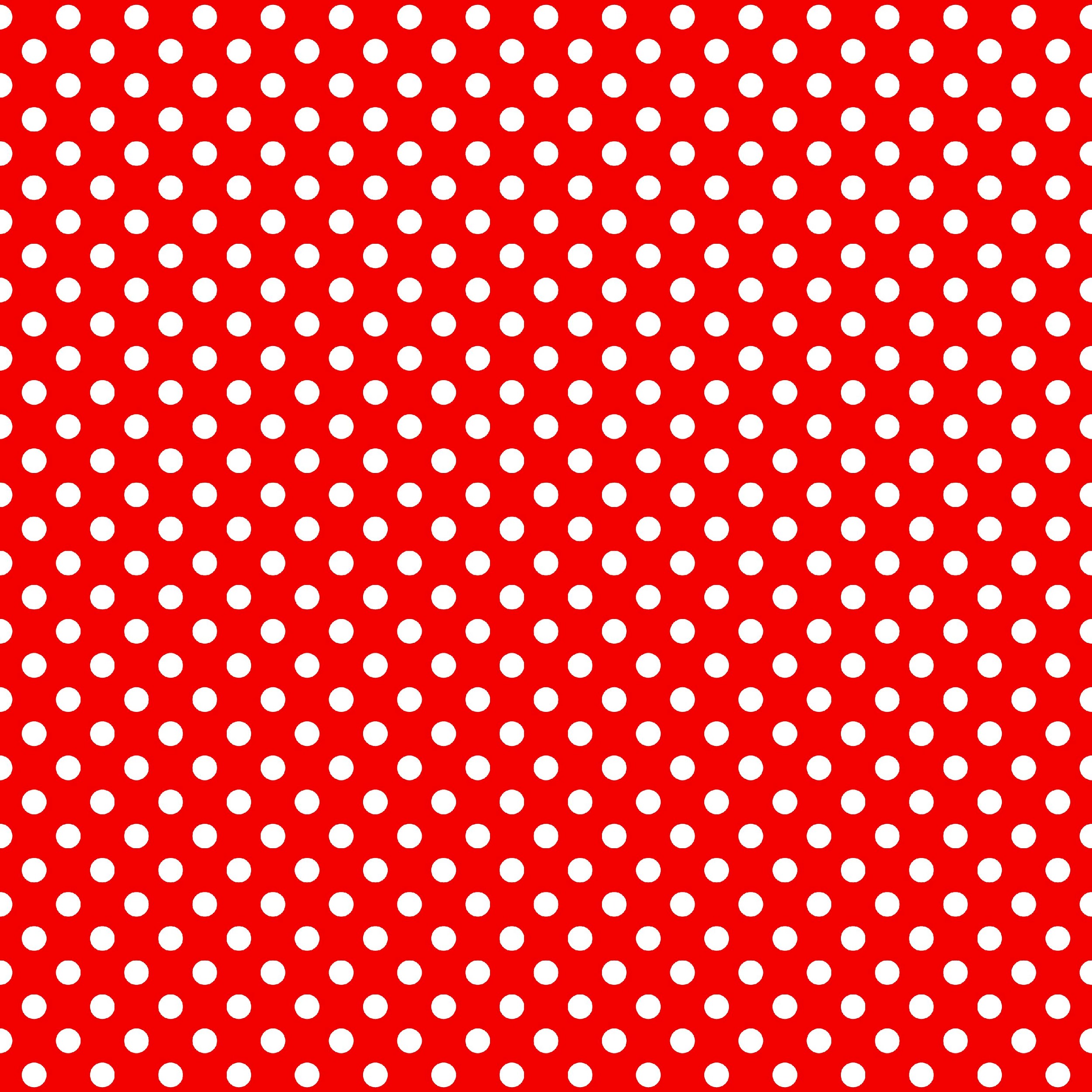 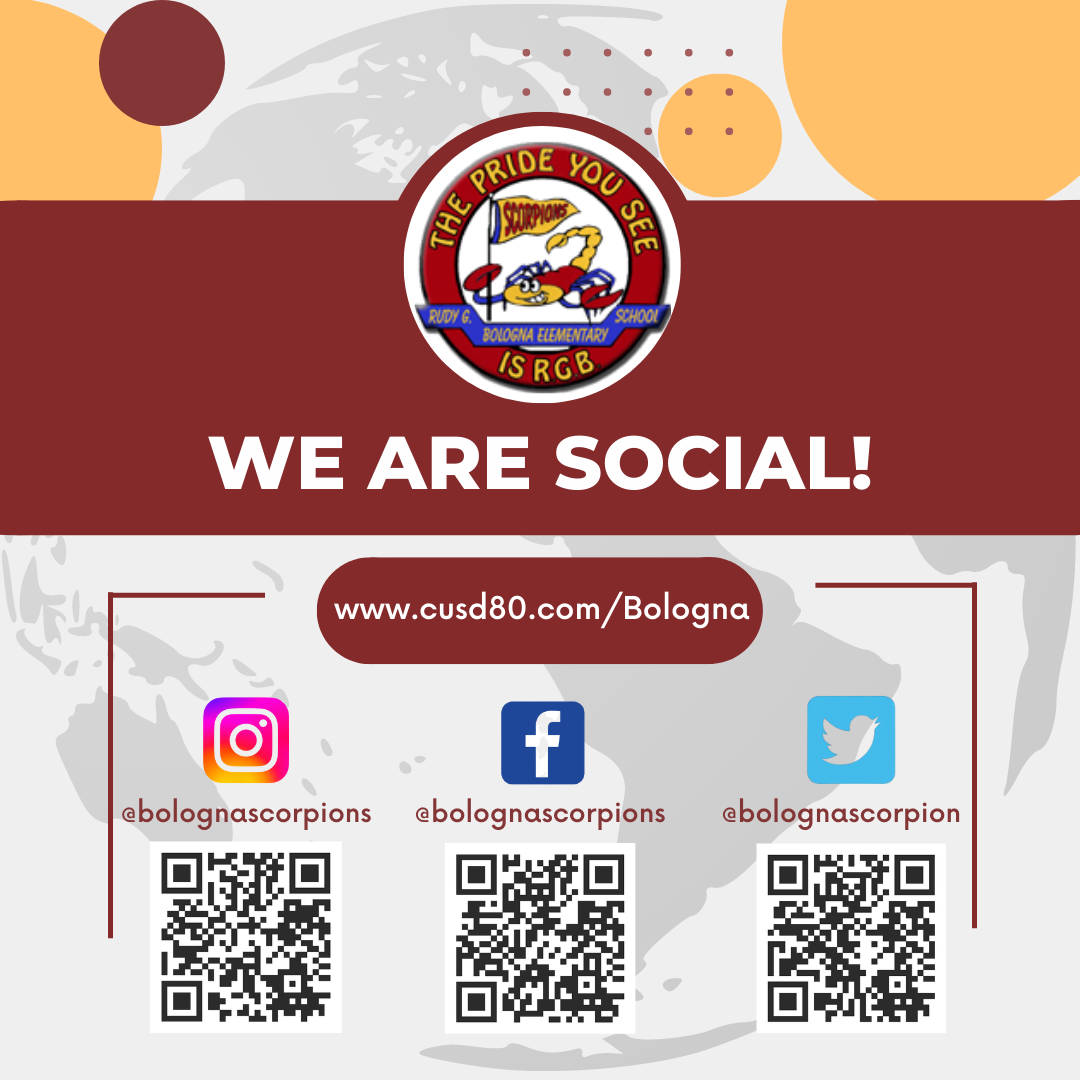 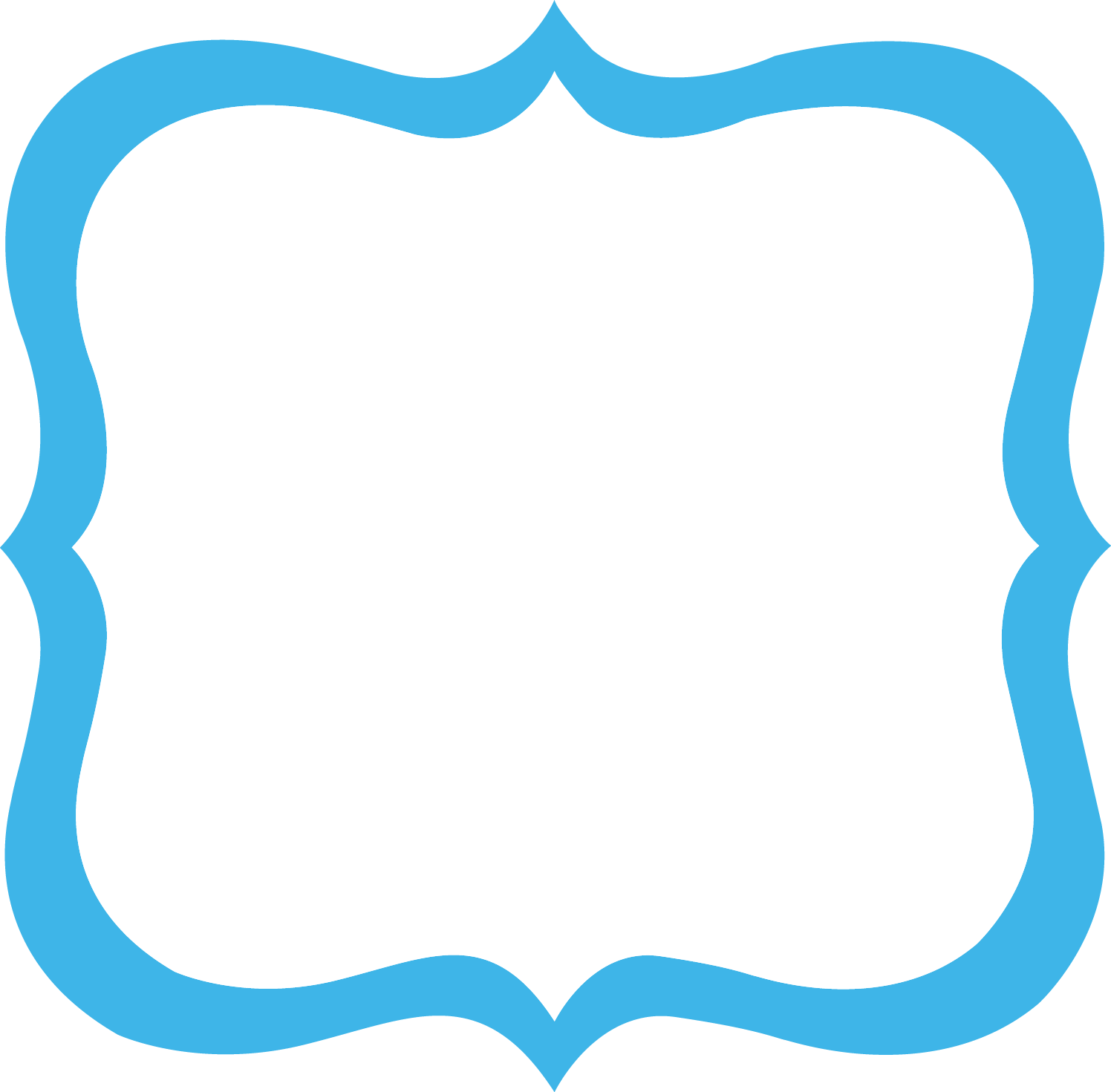 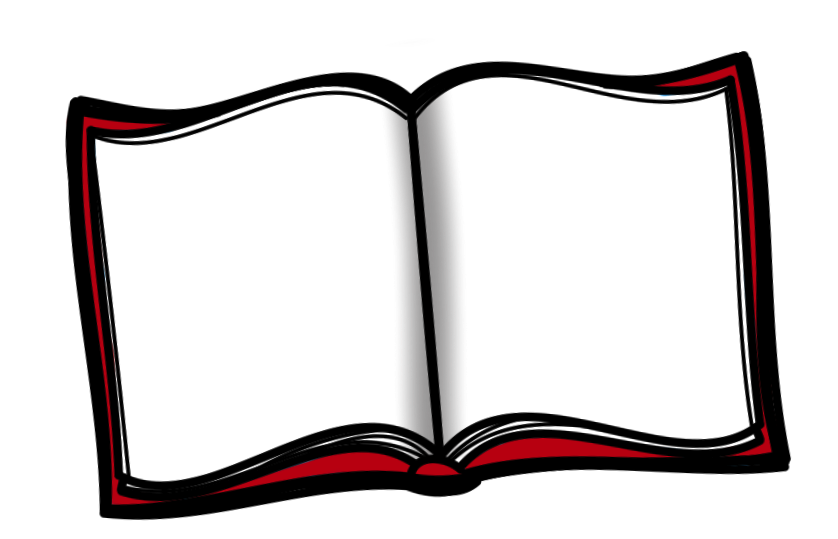 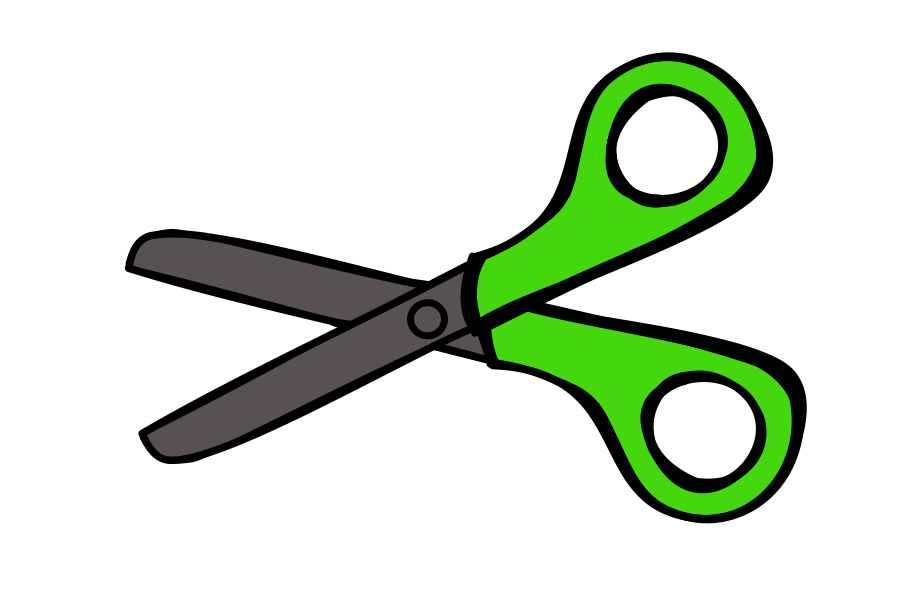 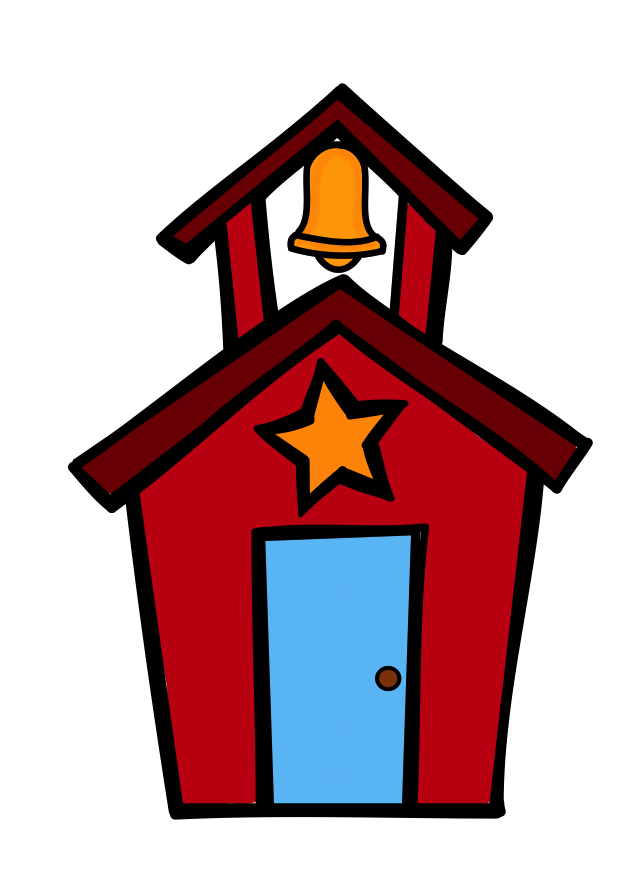 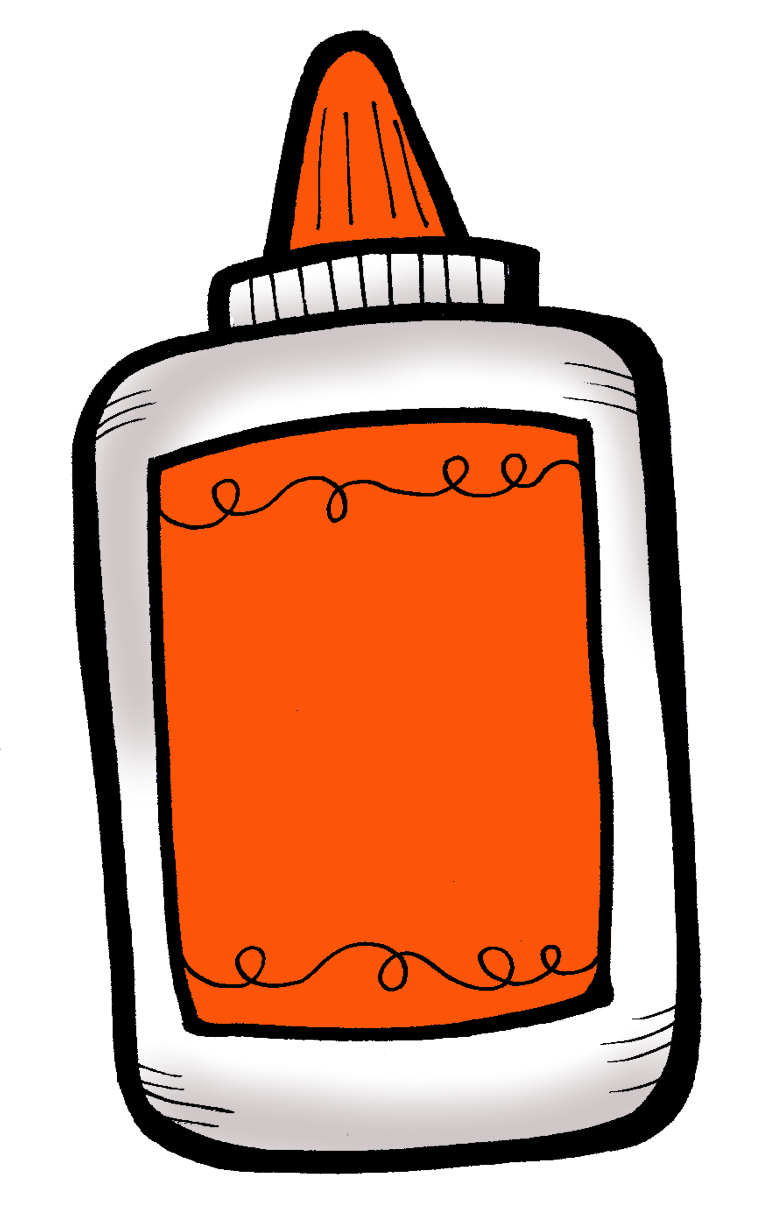 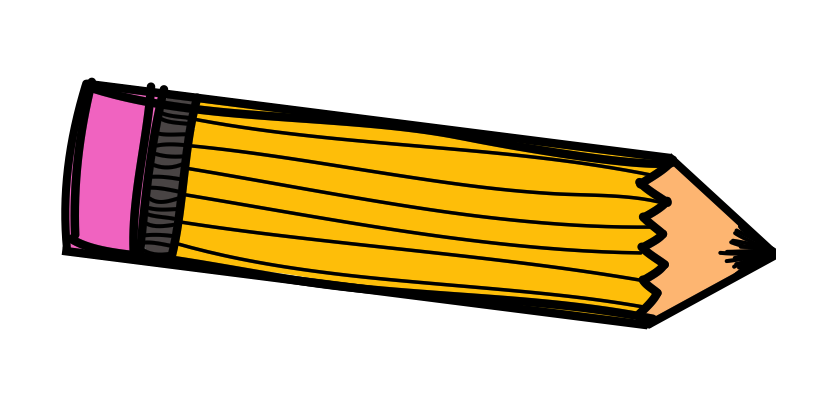 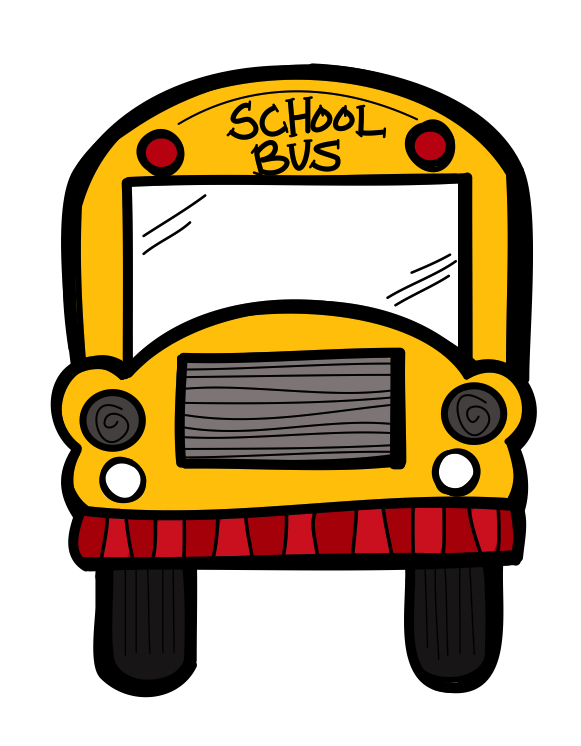 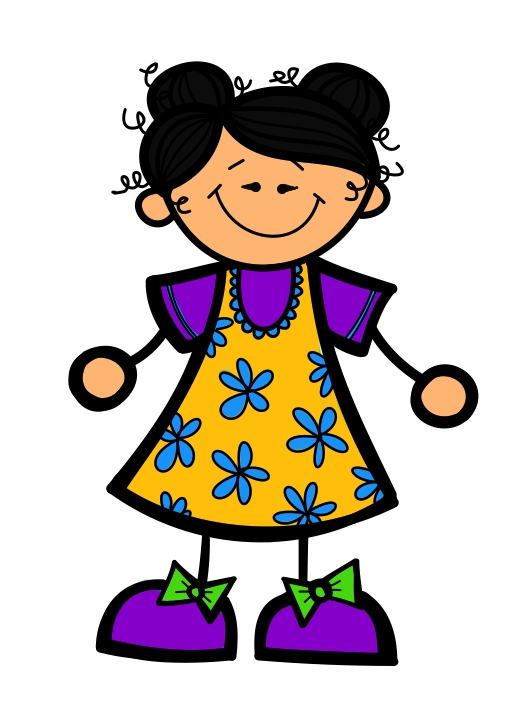 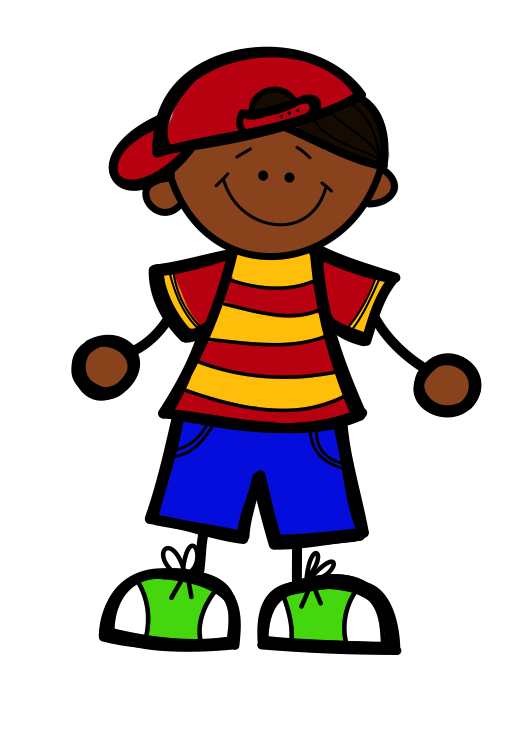 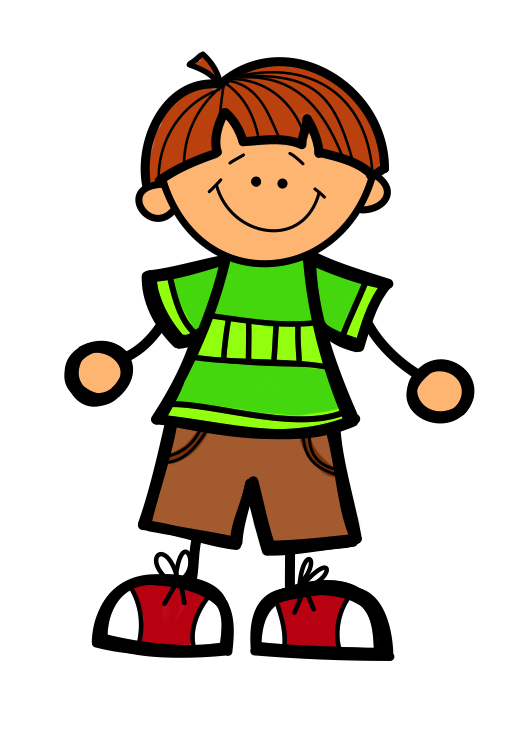 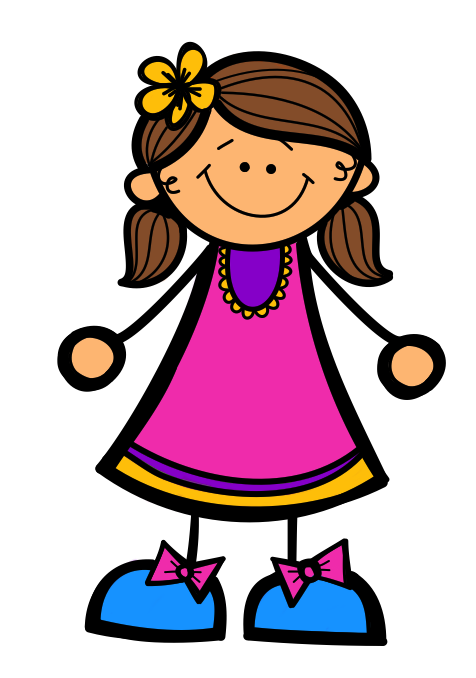 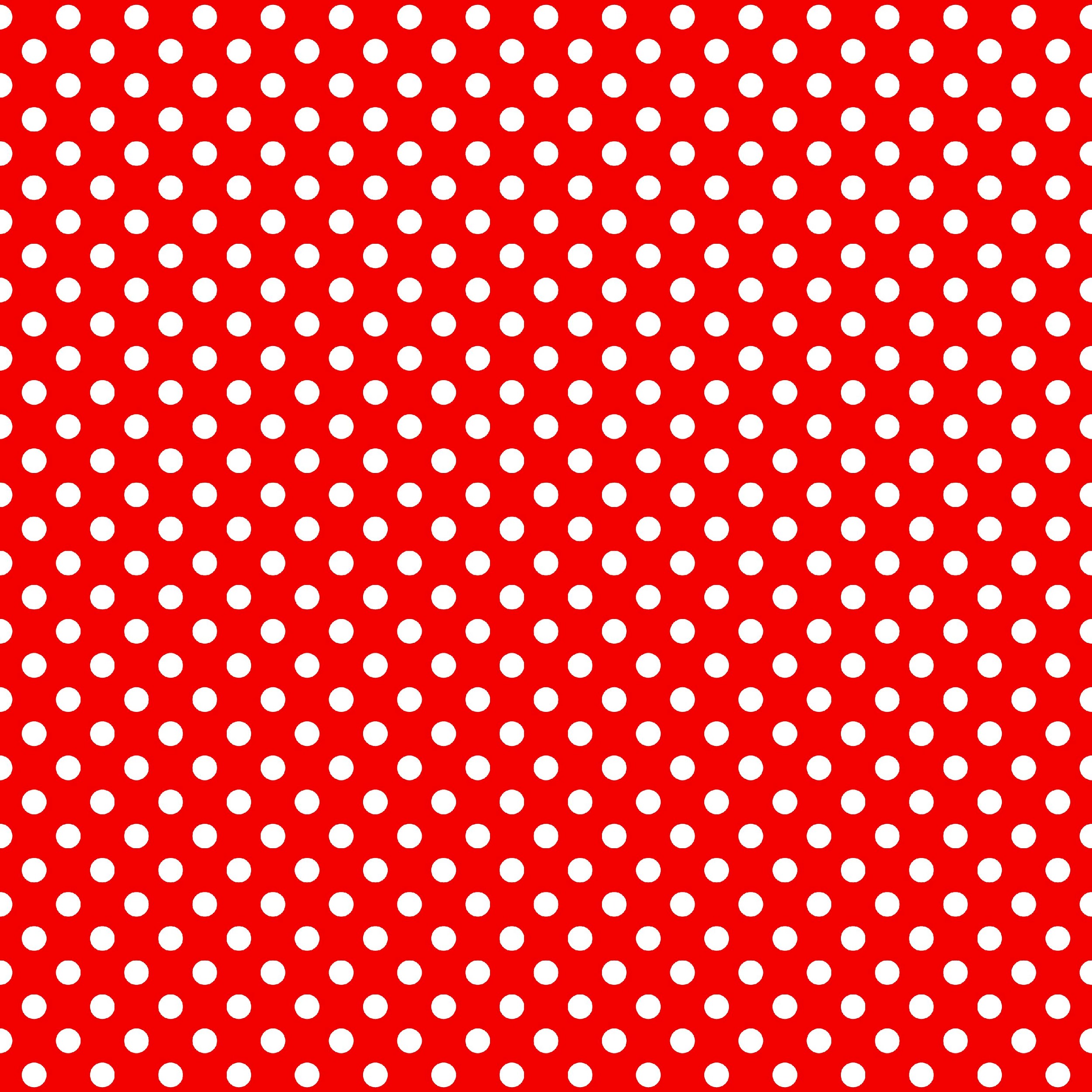 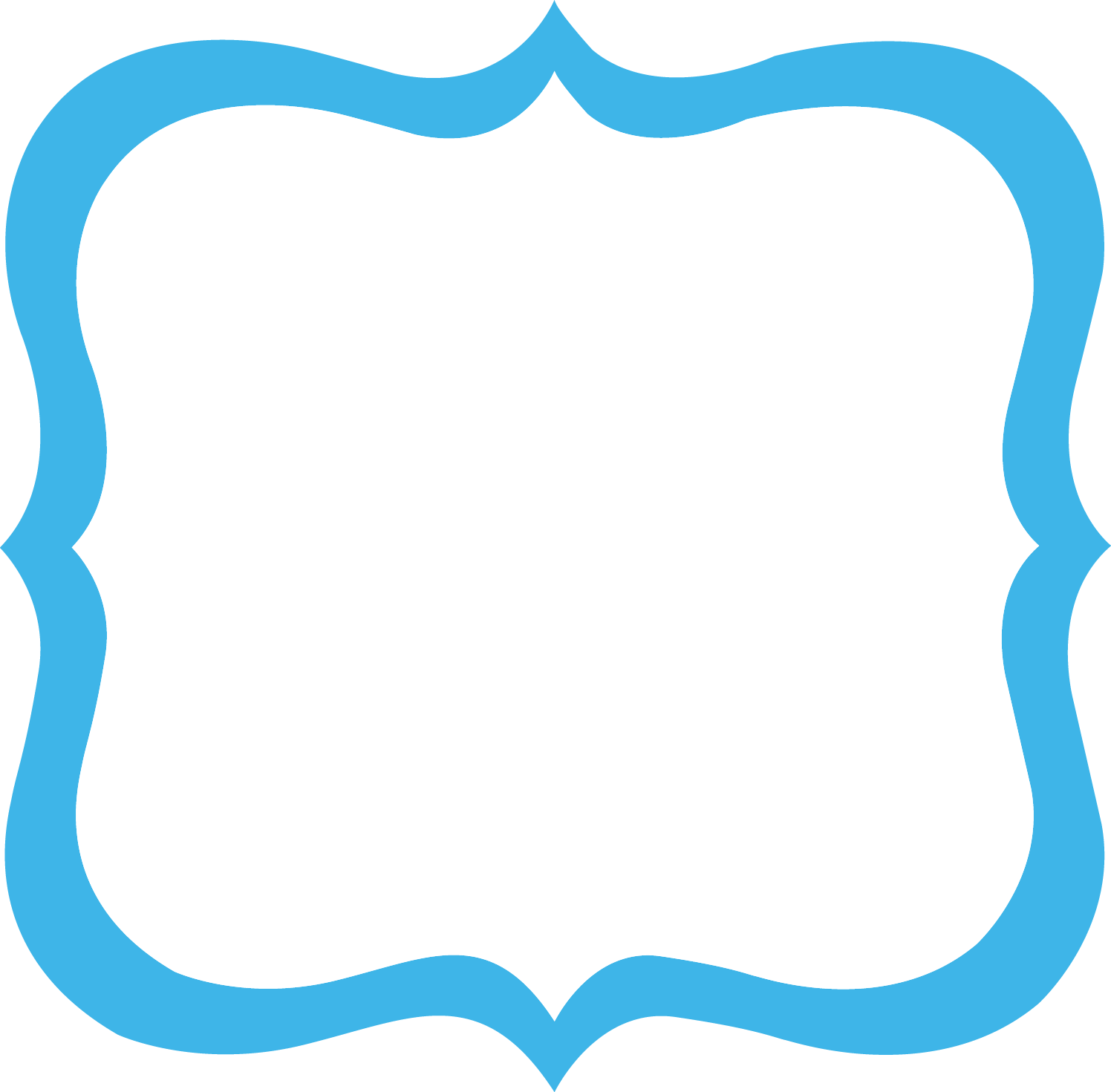 ¡¡Gracias por venir!!
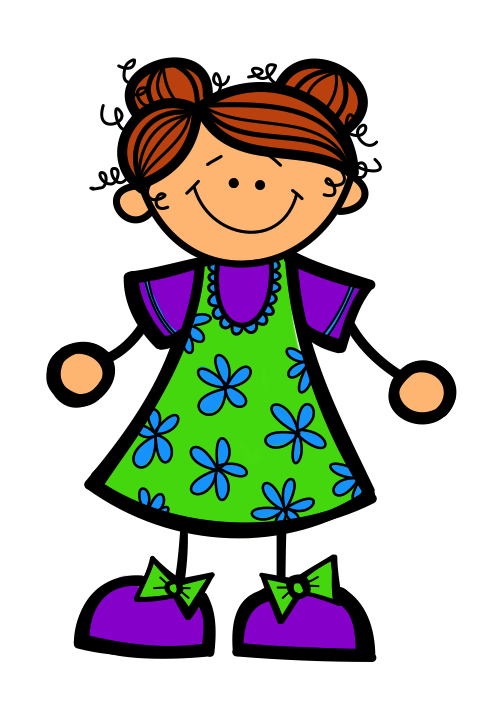 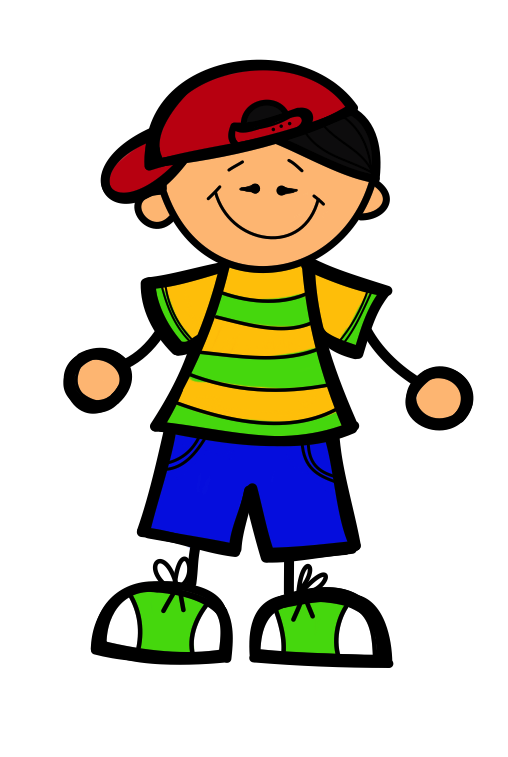